Homes
‘LET’S DO SOME MATHS!’
KS2 | Learning Points
Architecture | Learning Points
Shapes
Nets
Scale
Scale Translation
Basic Calculations
Calculation Table
Scale
Housing needs
Form
Planning
The Urban Environment
Population
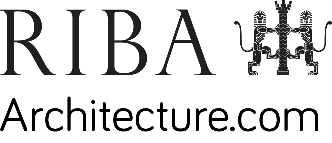 RIBA
Learning_Mathematics Activity
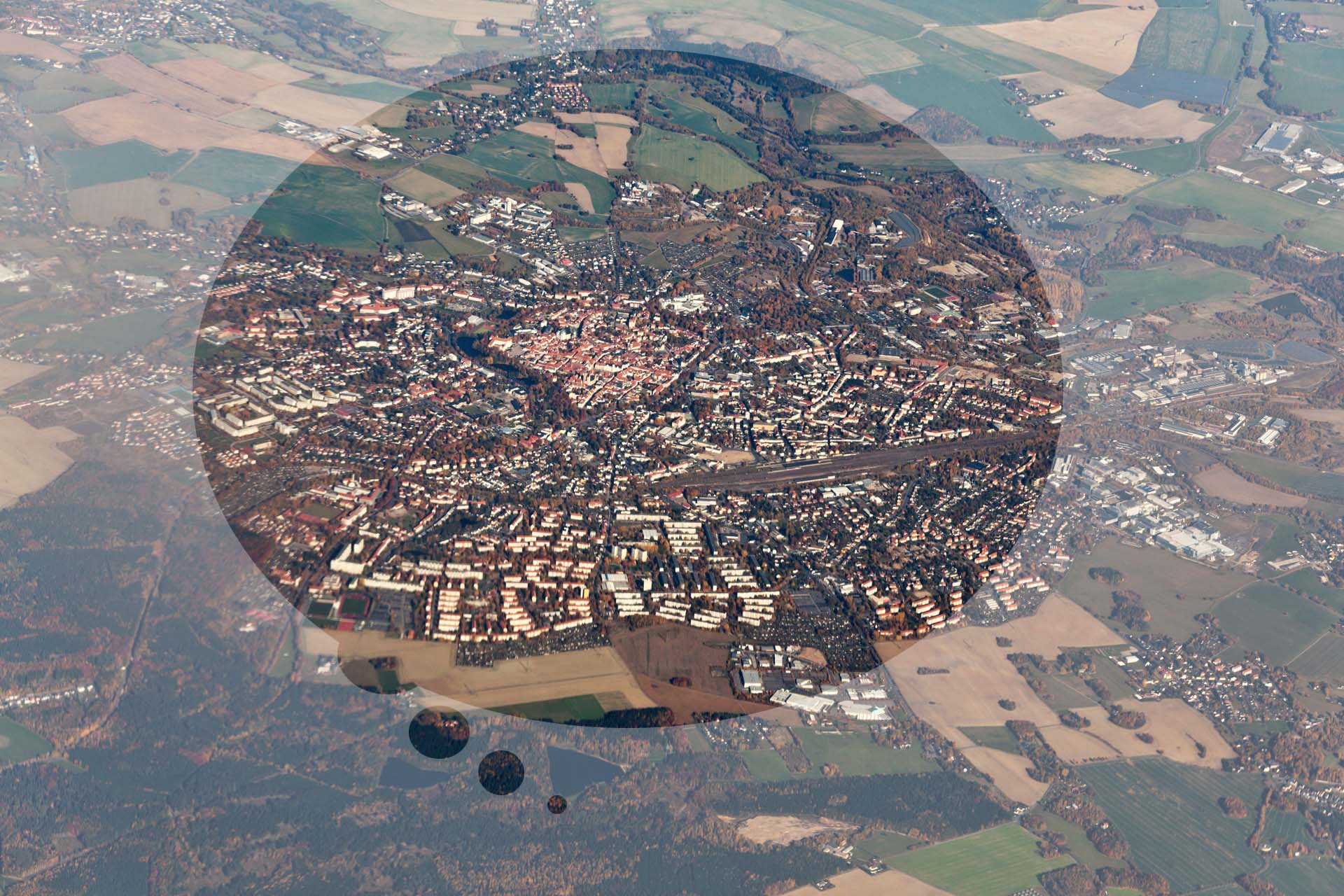 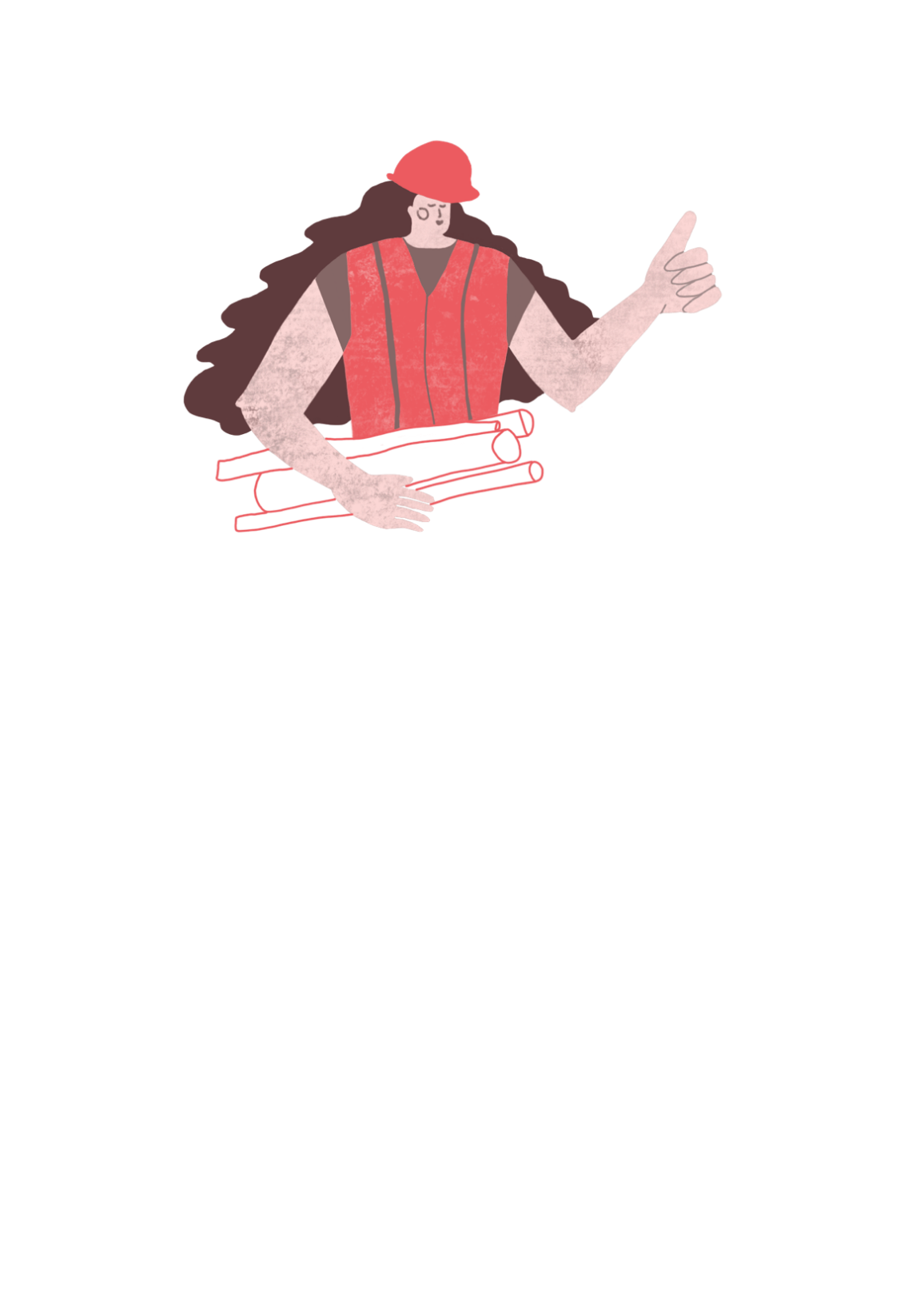 Architects design the buildings and places where we live, work and love to visit.
RIBA
Learning_Mathematics Activity
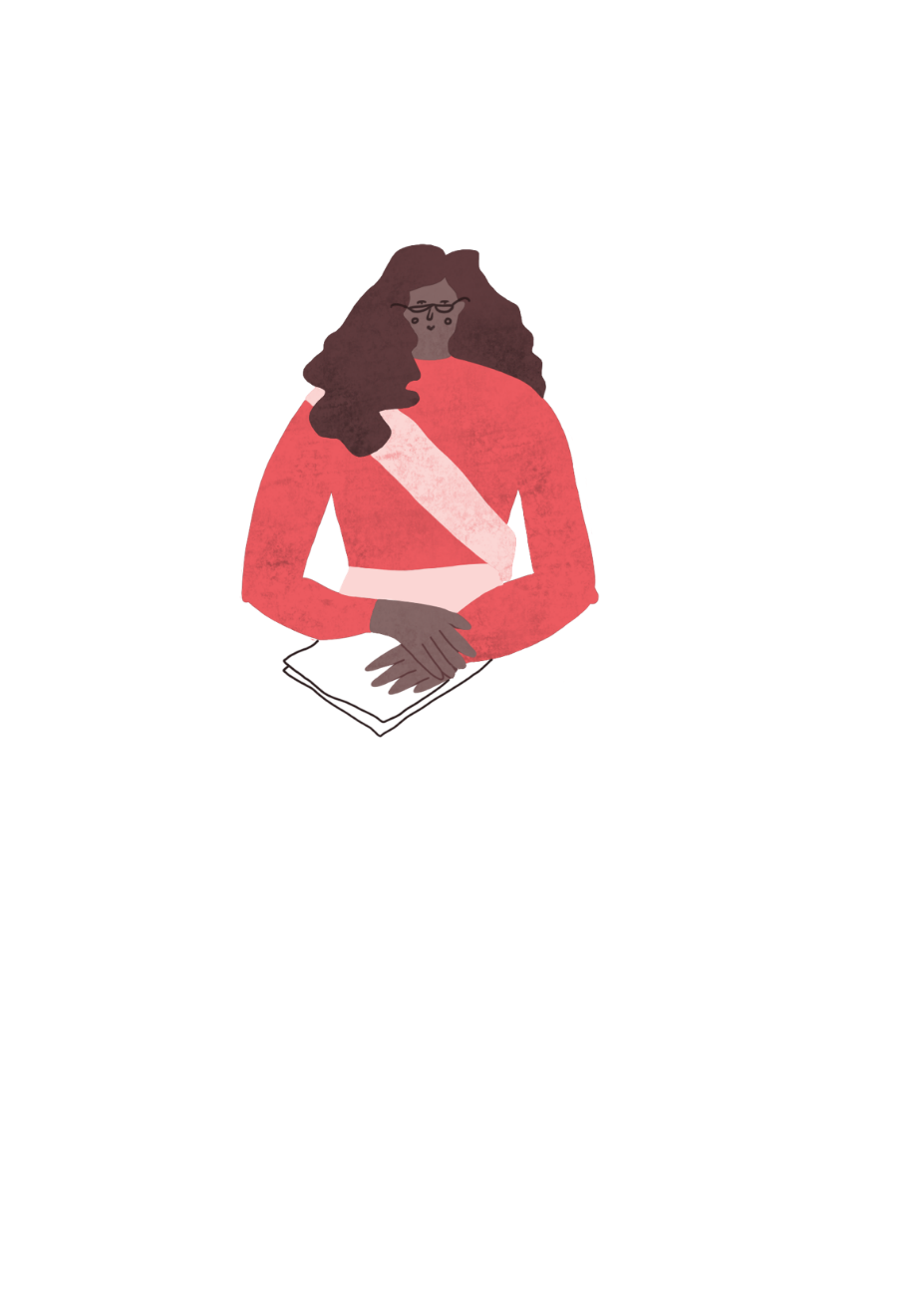 “Sophie and Tomas are architects who live in the City of Towncaster, where they work with the community, their friends and the Mayor of Greater Towncaster.”
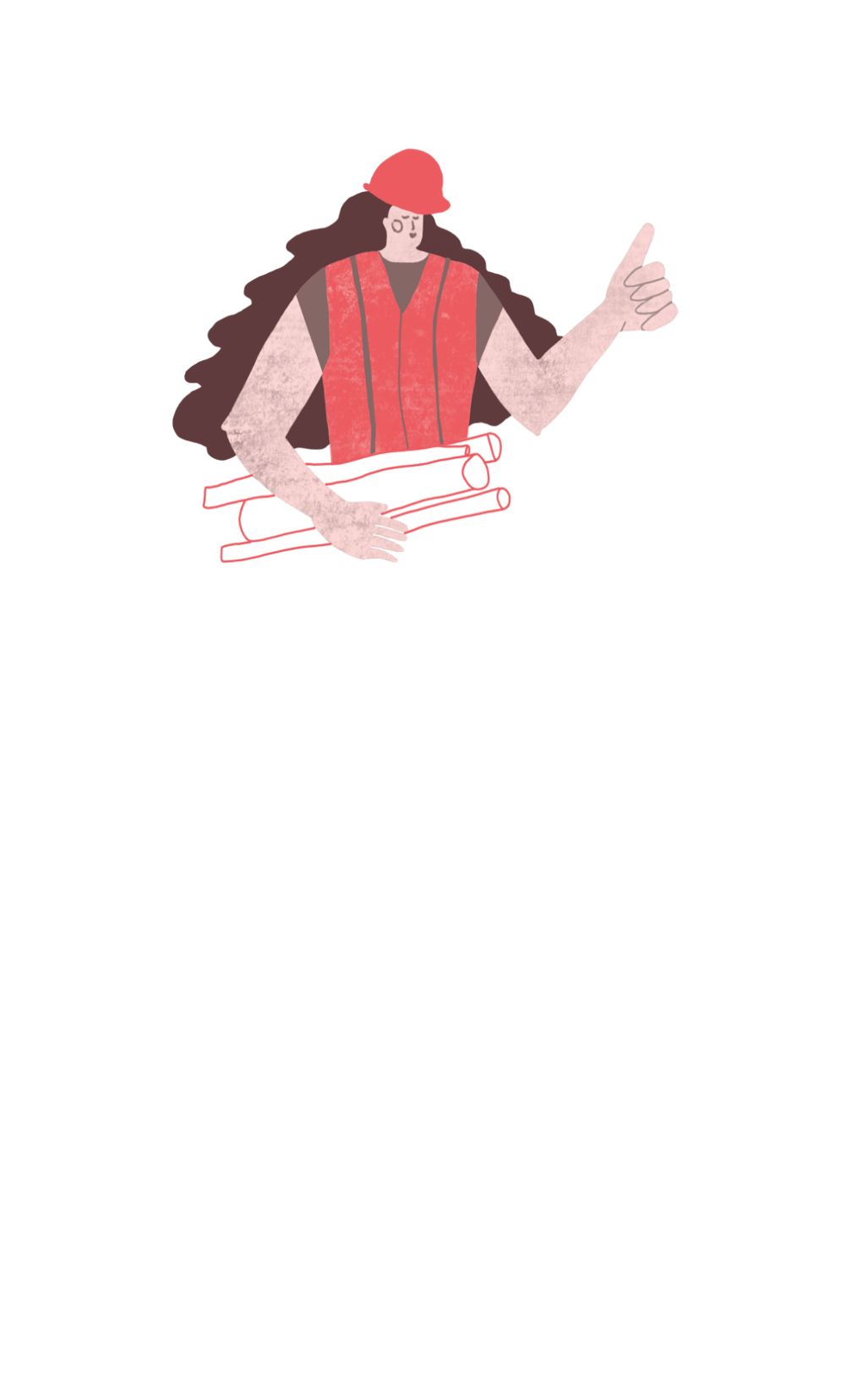 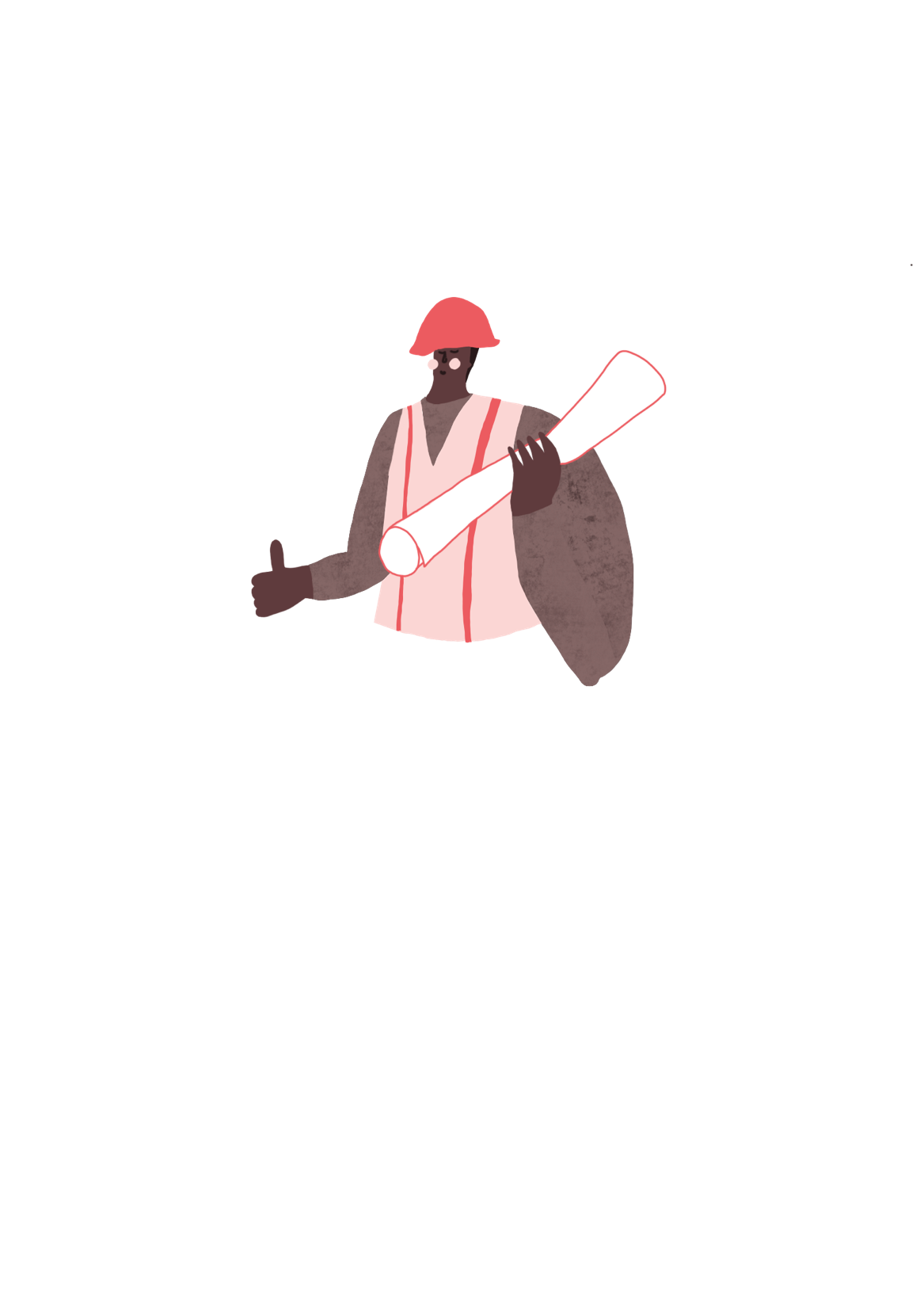 Sophie
Tomas
Towncaster
RIBA
Learning_Mathematics Activity
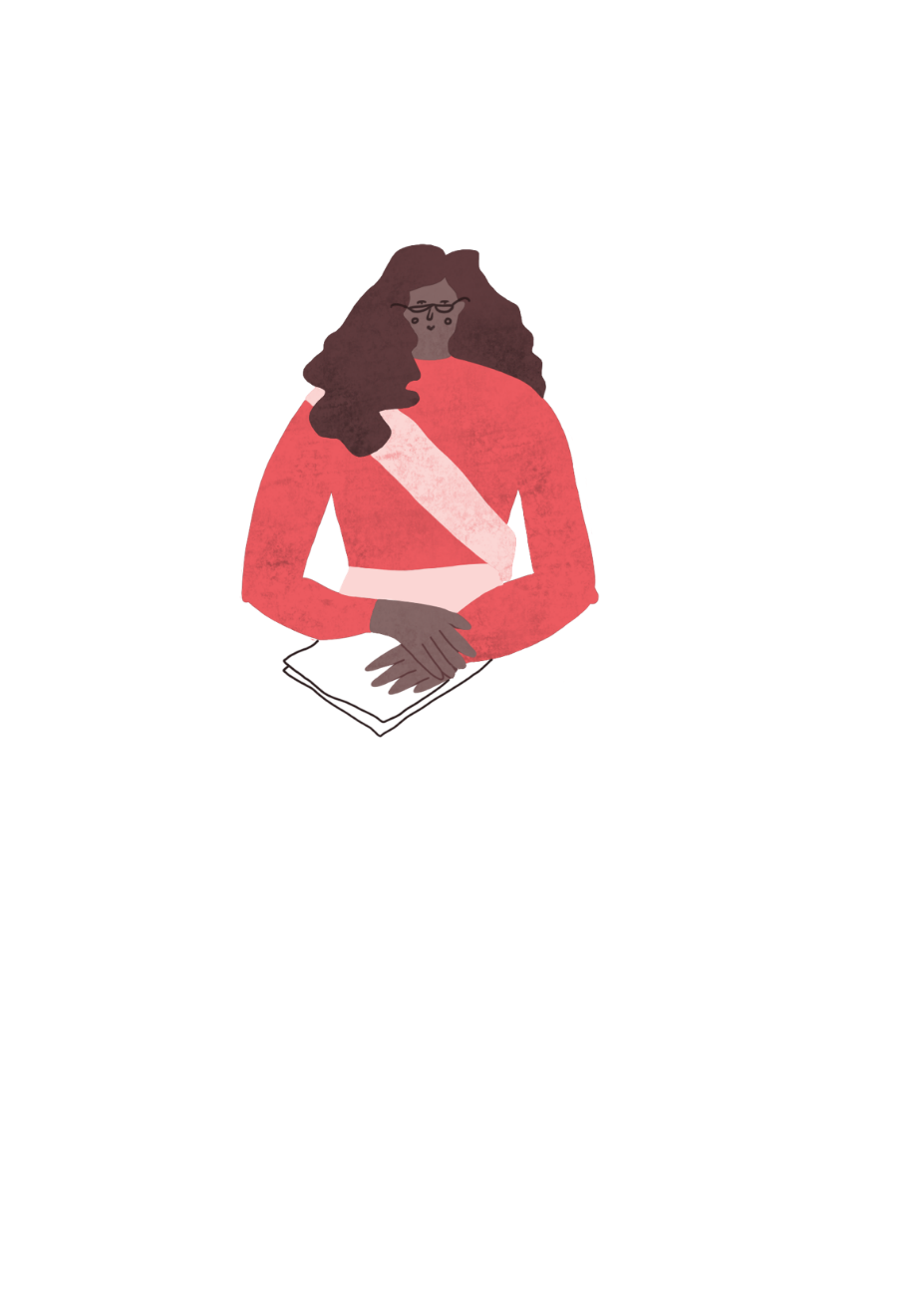 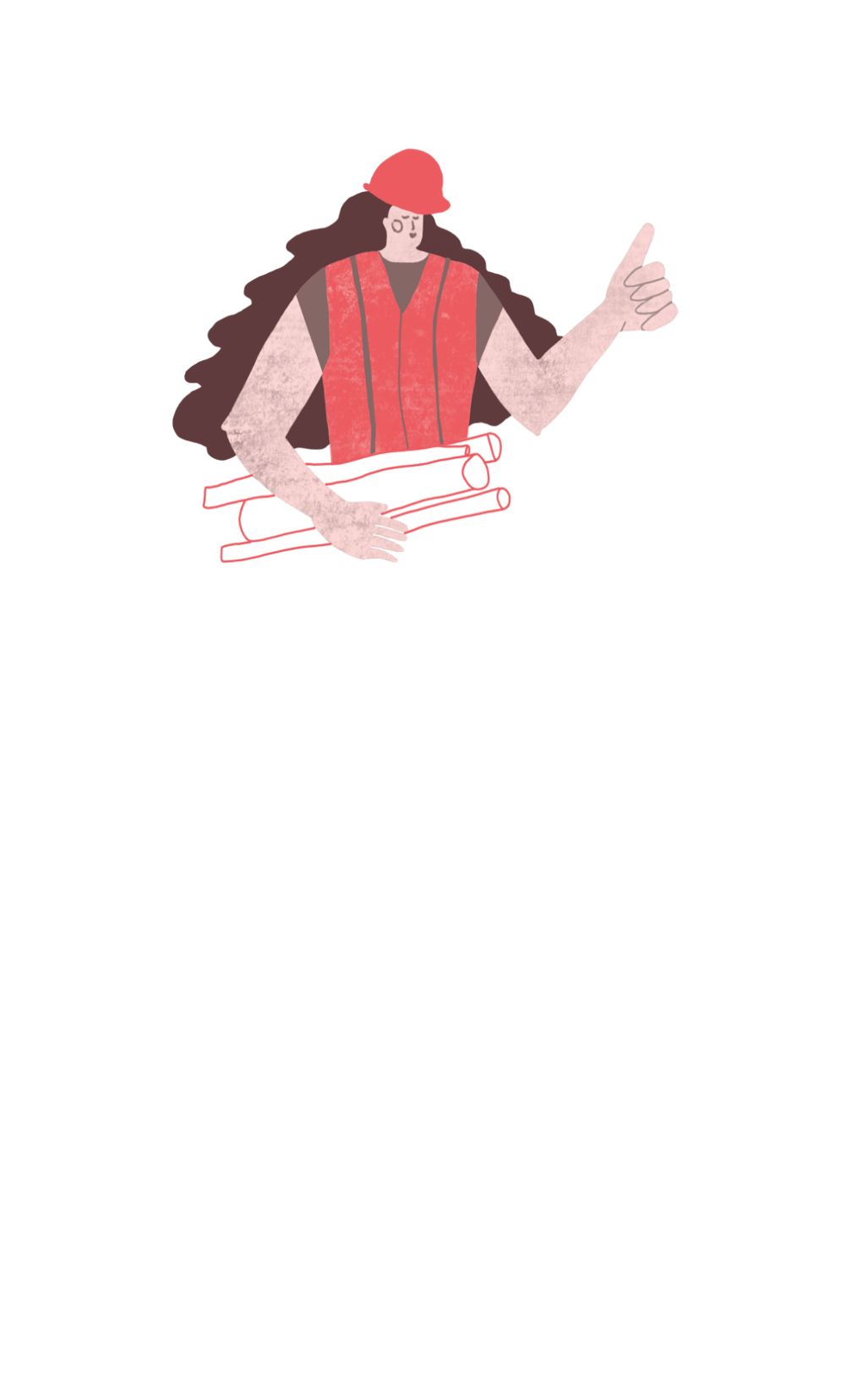 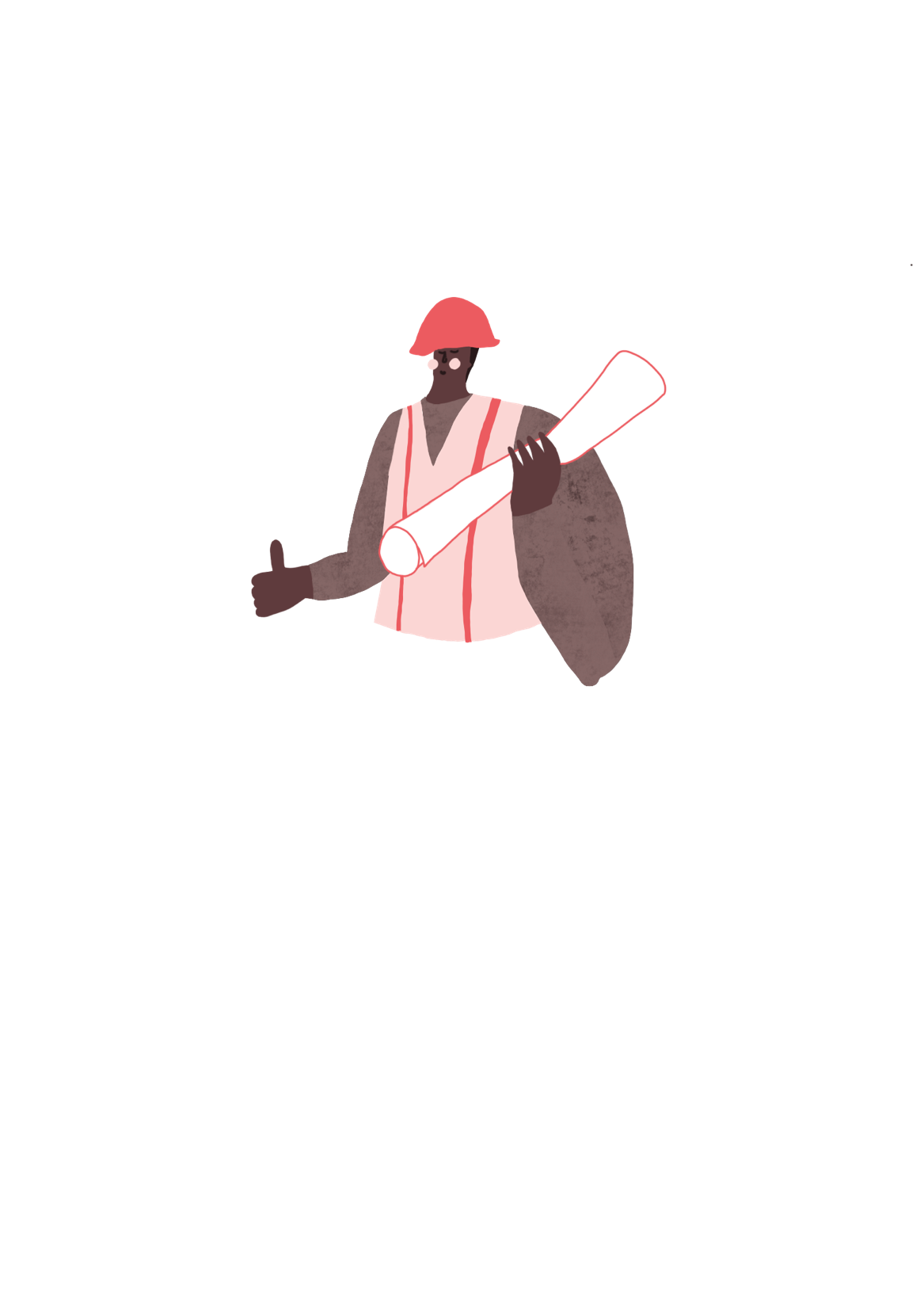 Sophie and Tomas enjoy creating places which you can enjoy too!
Sophie
Tomas
Towncaster
RIBA
Learning_Mathematics Activity
“ Architects need to know about lots of different things such as peoples’ needs, how to make things and how much things will cost.”
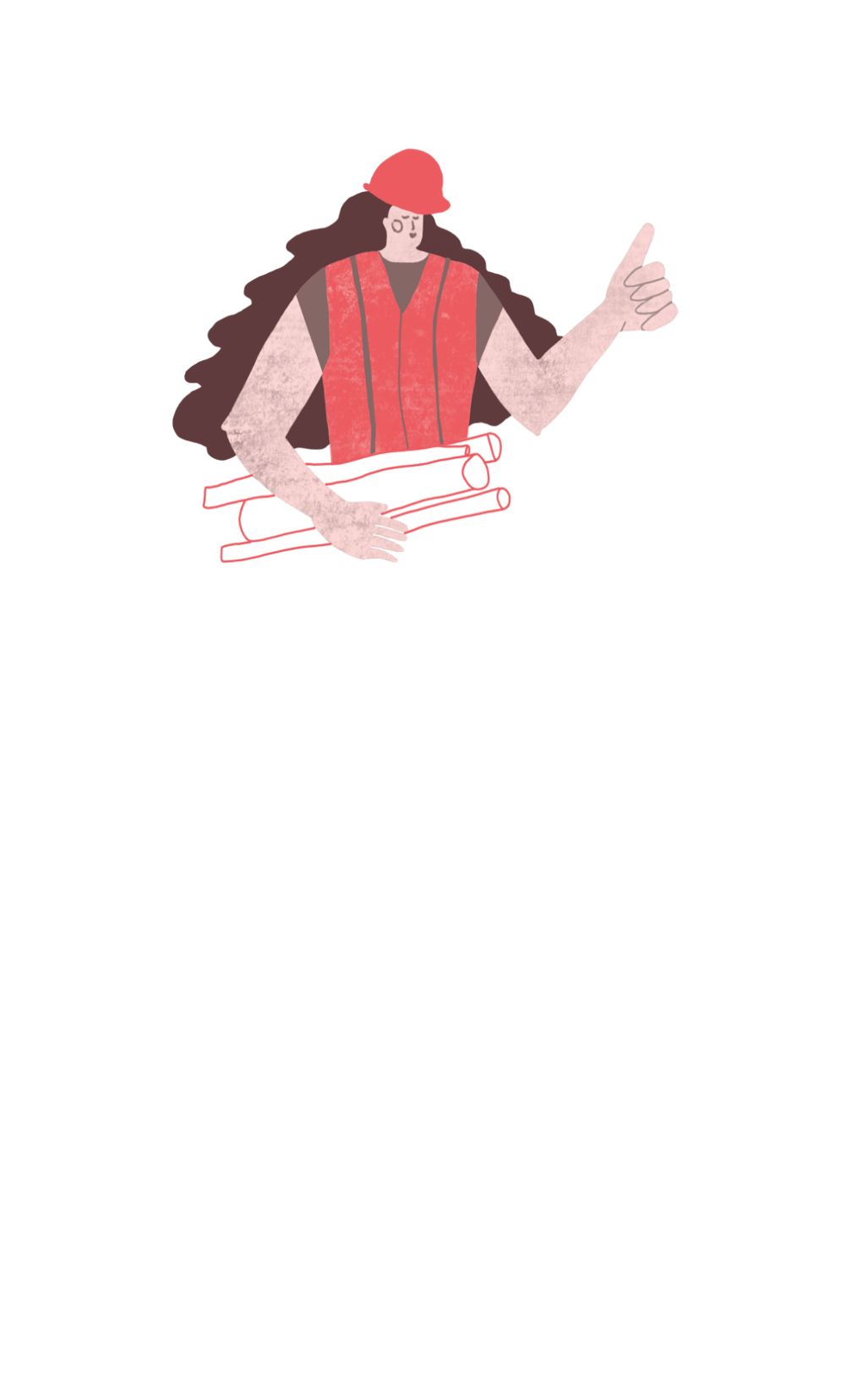 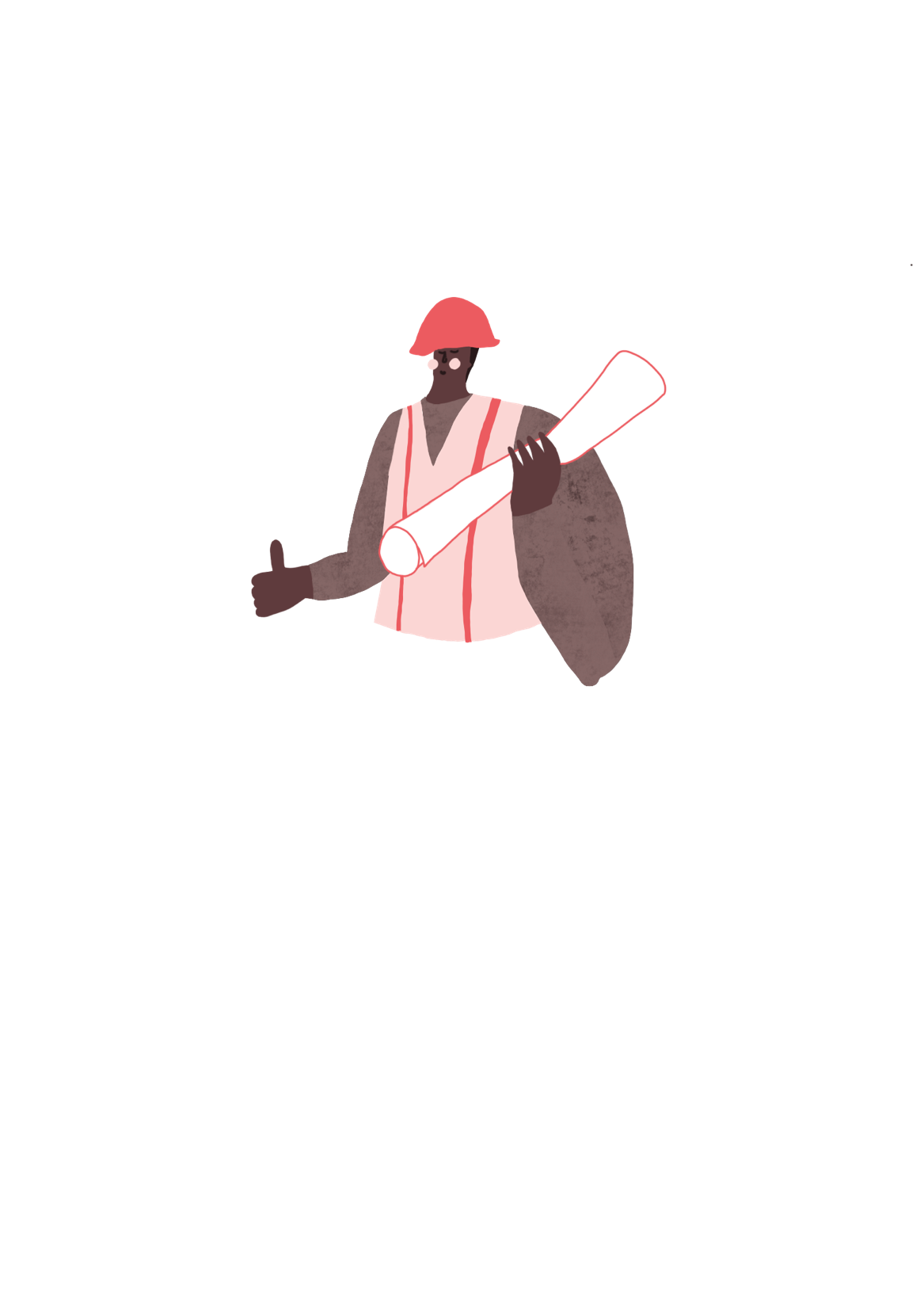 Sophie
Tomas
Towncaster
RIBA
Learning_Mathematics Activity
“ Architects need to know about lots of different things such as peoples’ needs, how to make things and how much things will cost.”
“On the exciting architecture projects we’re designing for Towncaster, we need to use mathematics to help work things out and would like you to help us with our sums.”
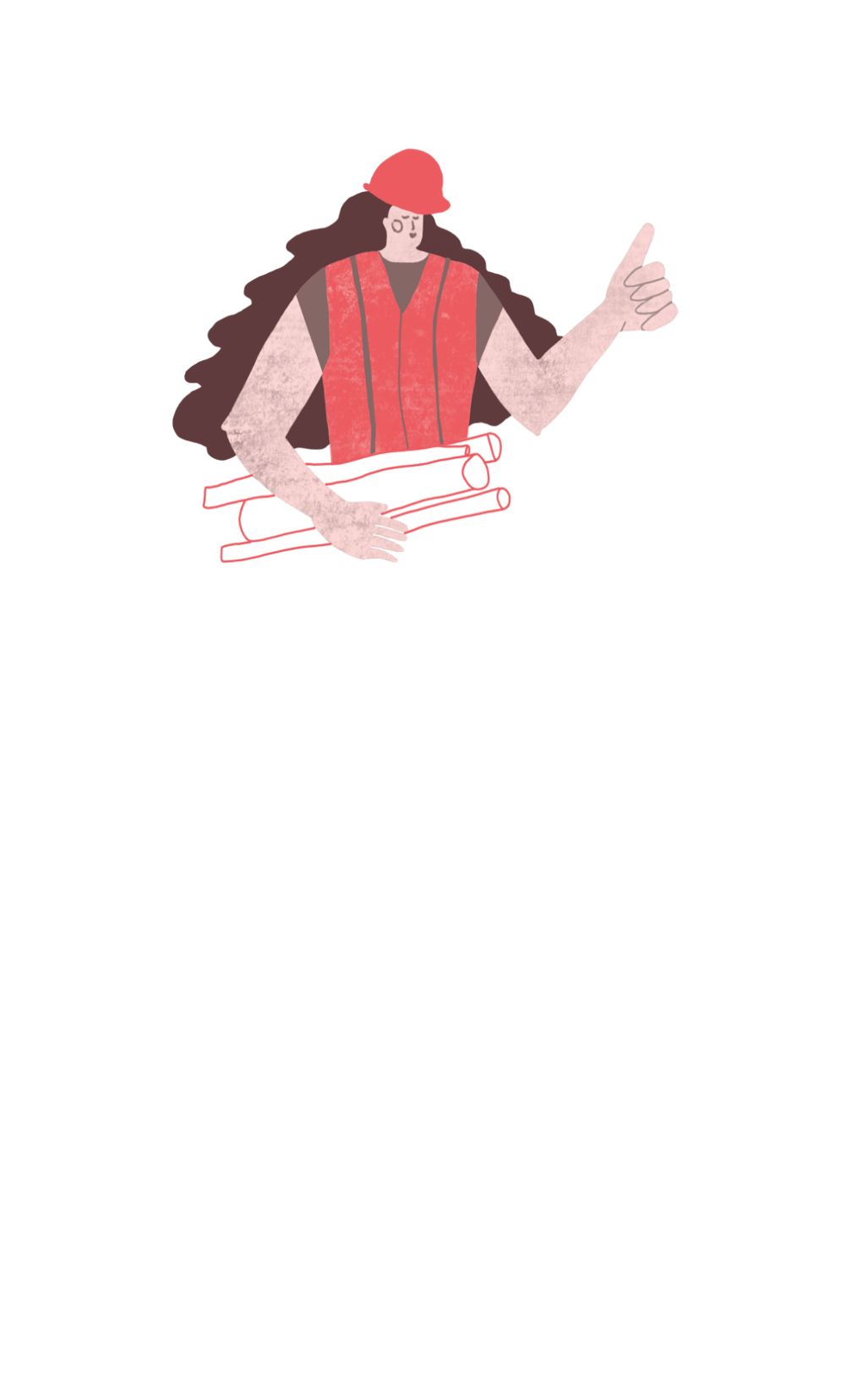 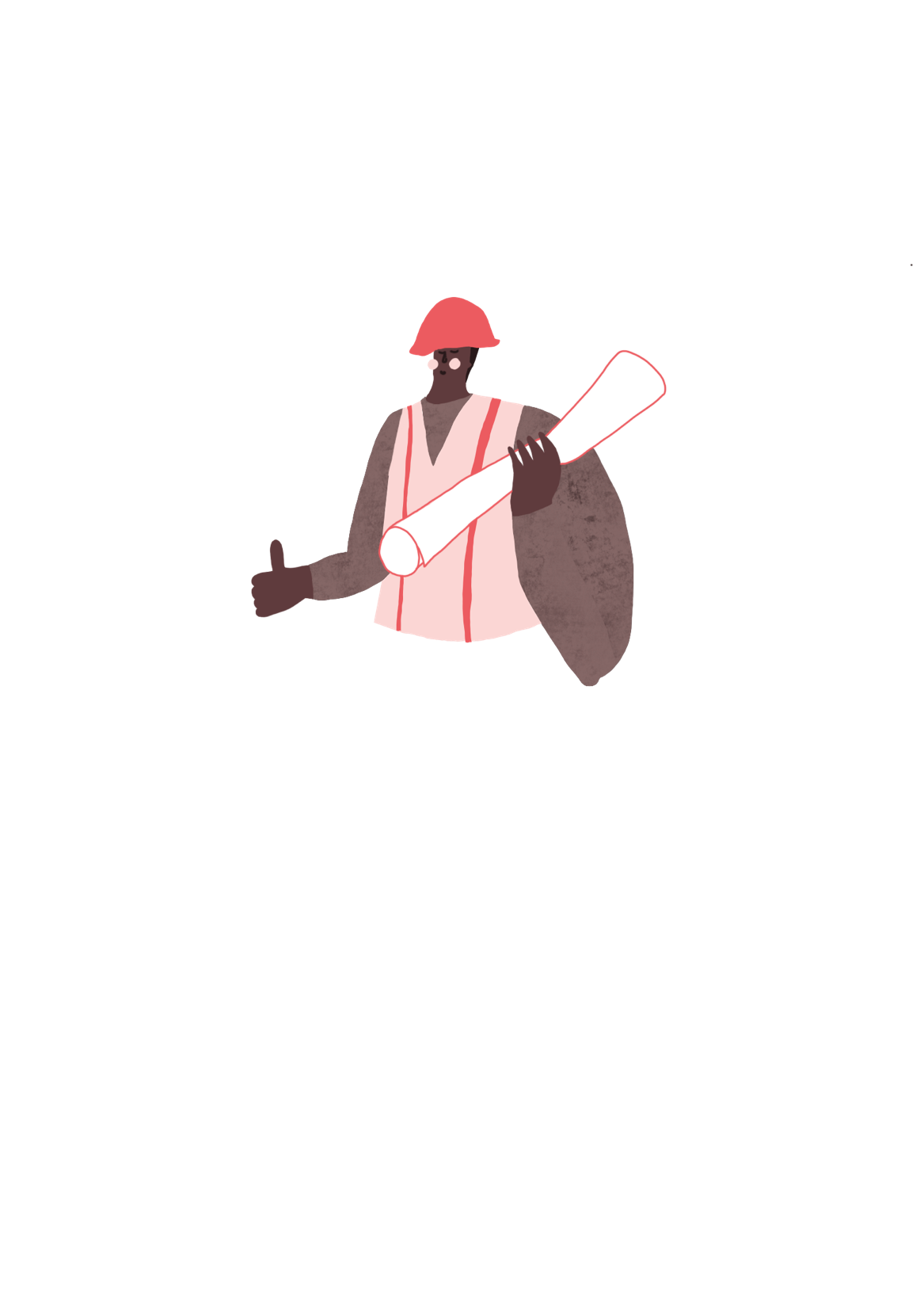 Sophie
Tomas
Towncaster
RIBA
Learning_Mathematics Activity
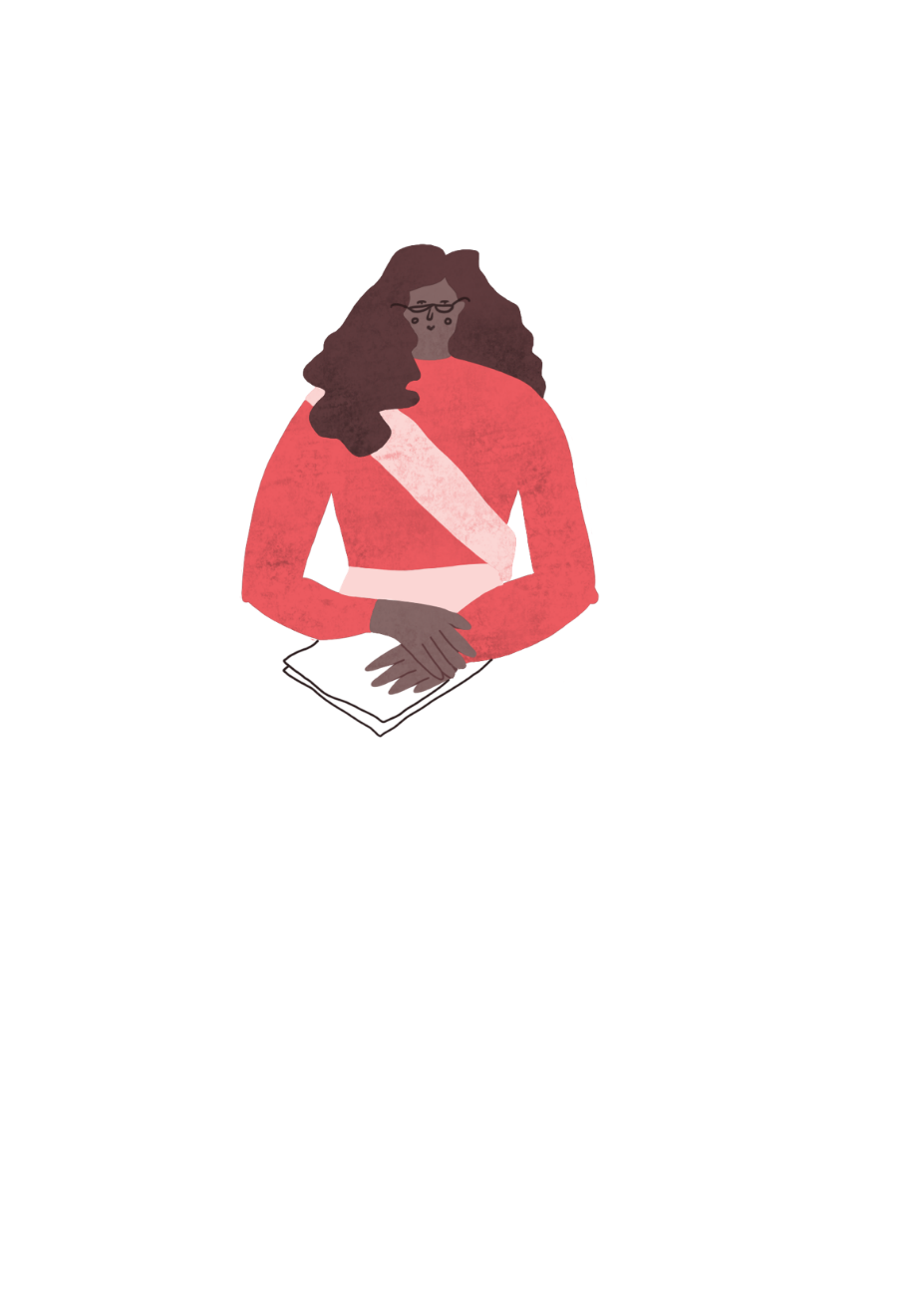 Architects Sophie and Tomas have been asked by the Mayor of Towncaster to plan the new homes for the city market which can provide:
 
Enough homes for an expanding population
A variety of different types of housing for different people with different lives.
Nearby access to shops, transport and things to do
RIBA
Learning_Mathematics Activity
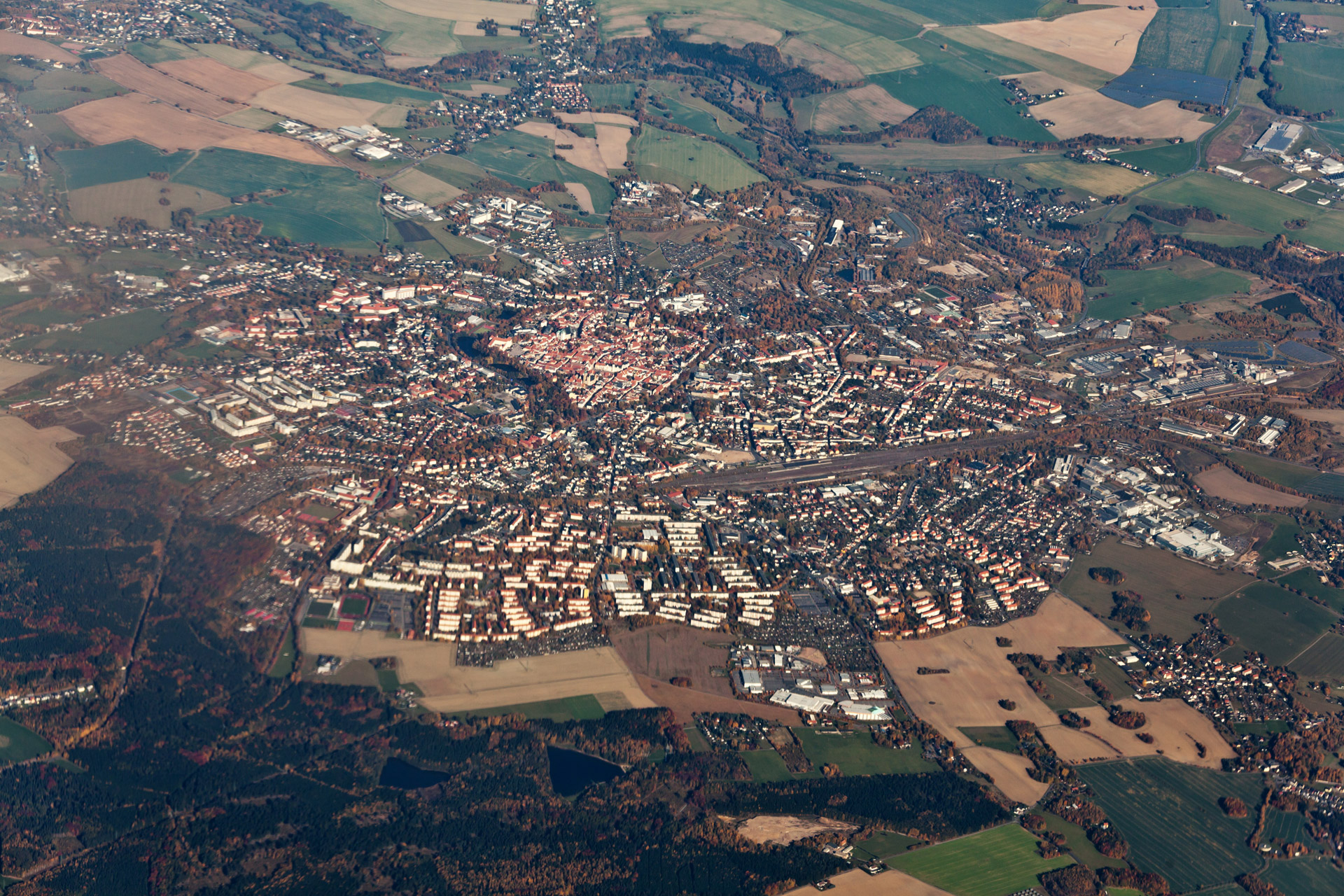 “Towncaster is a thriving city and more people want to live hear than ever before.

We need to make sure we have homes for everyone so I’ll ask Sophie and Tomas to create a plan.”
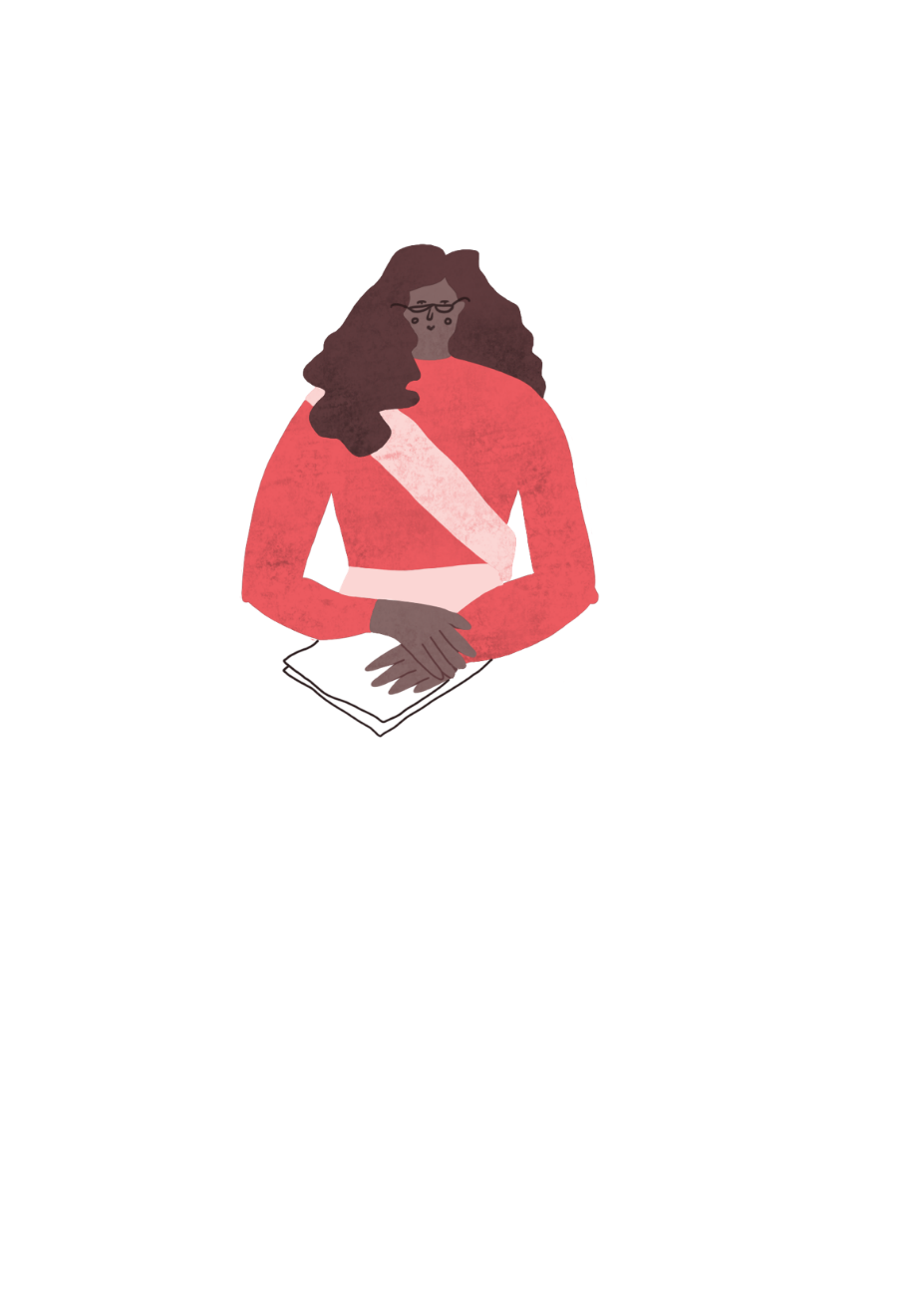 RIBA
Learning_Mathematics Activity
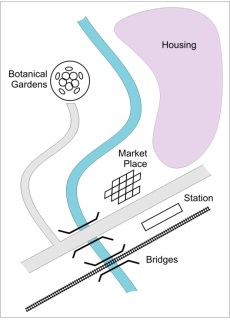 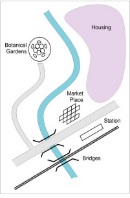 “Architects make plans for towns and cities.

Here’s one we’ve drawn for
Towncaster.”
“To  add the housing for the city’s growing population, we’ll need your help to develop the plan.”
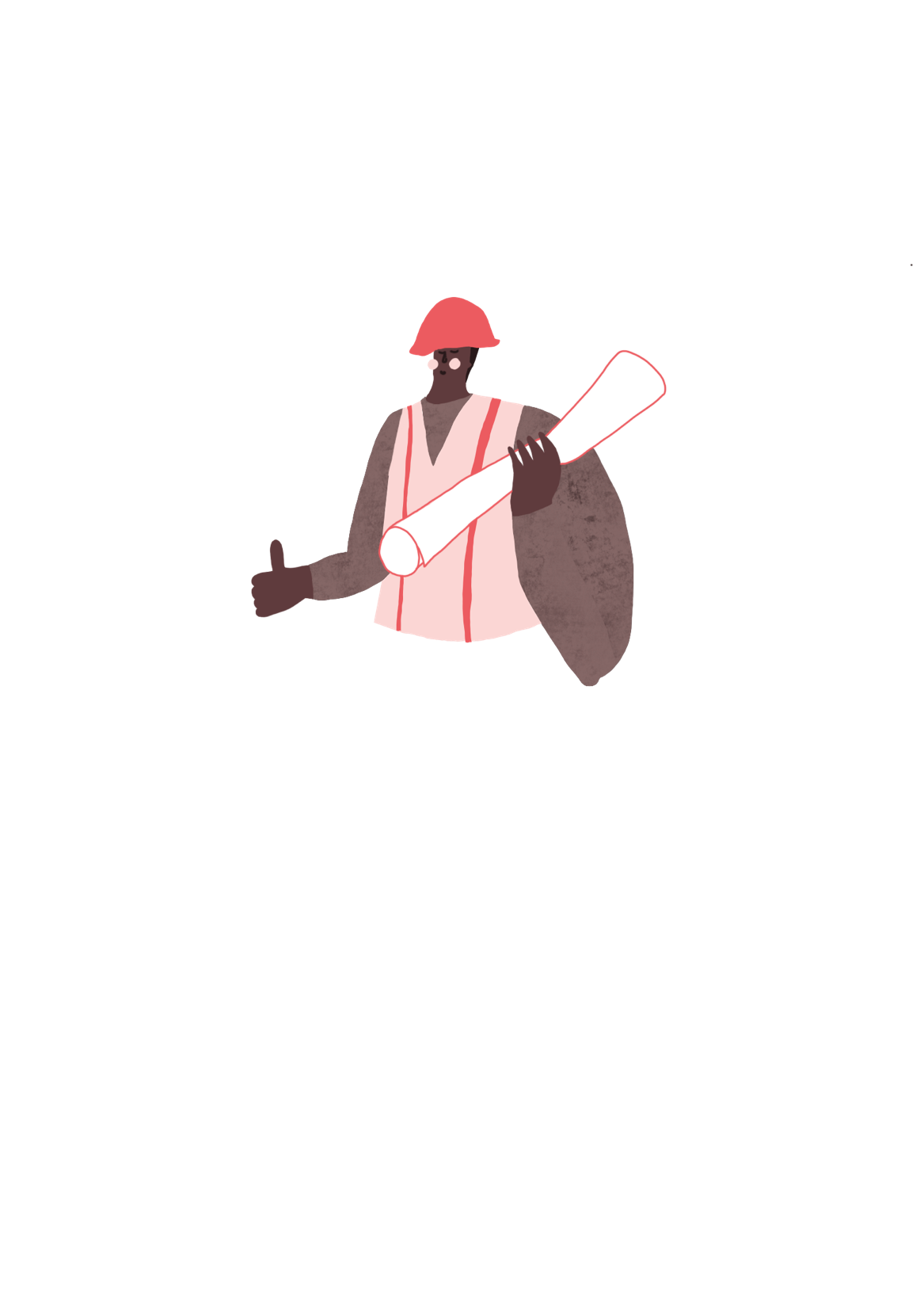 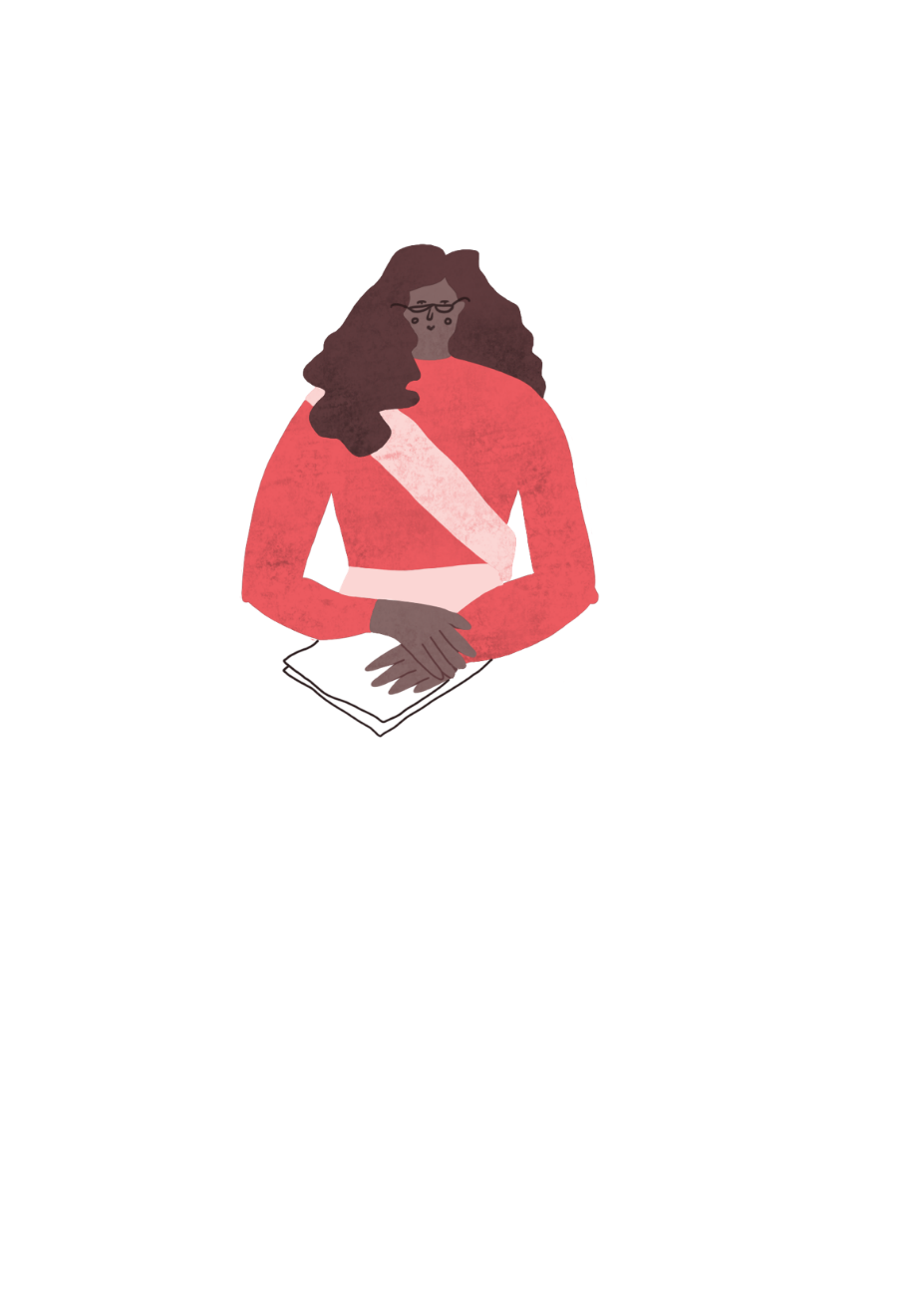 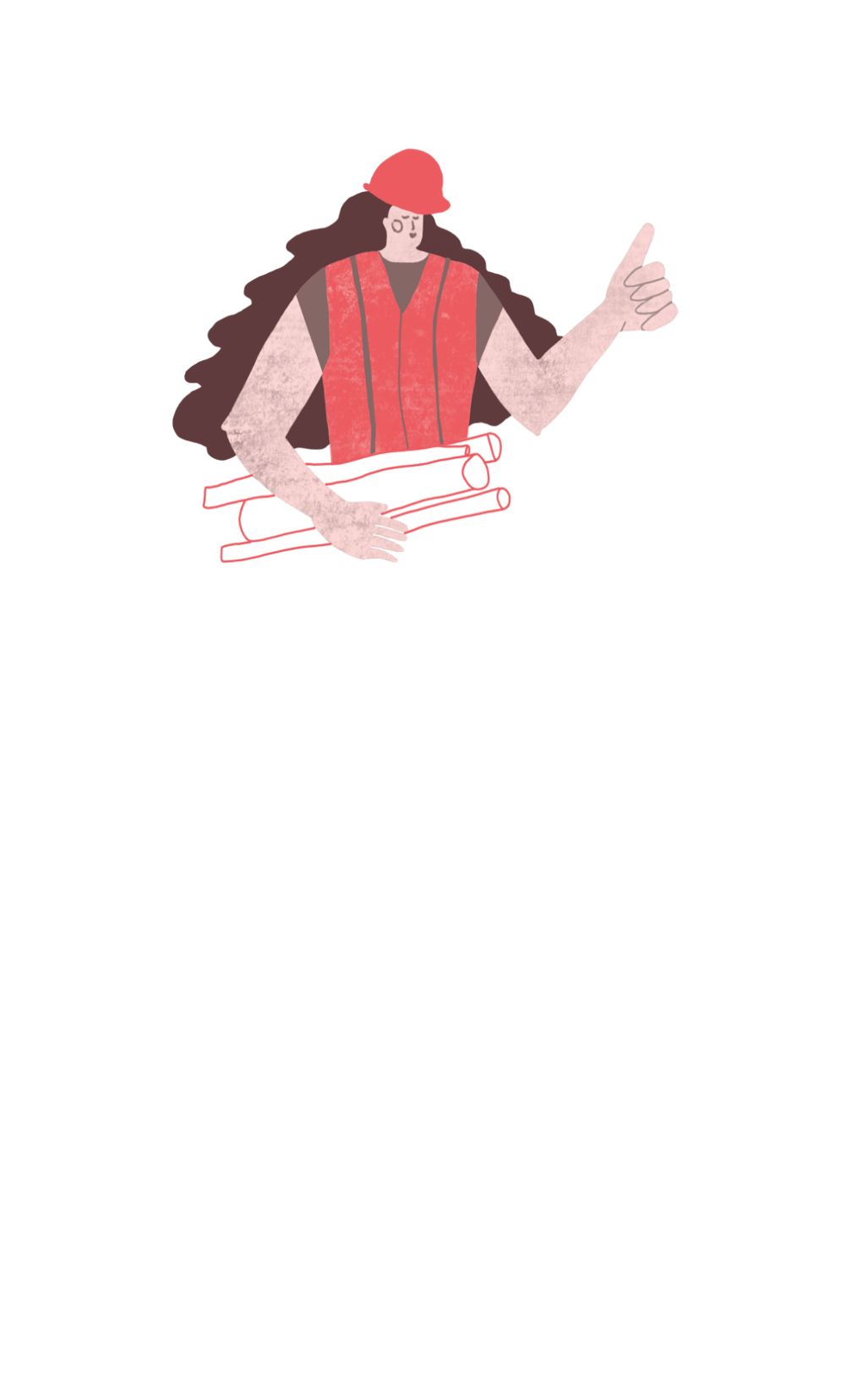 RIBA
Learning_Mathematics Activity
Map scale
1:1000 at A4
“Plans have a scale.

The one you have been given is 1:1000 and fits on an A4 sheet of paper”
“This means everything on the plan is 1,000 times smaller than real life.”
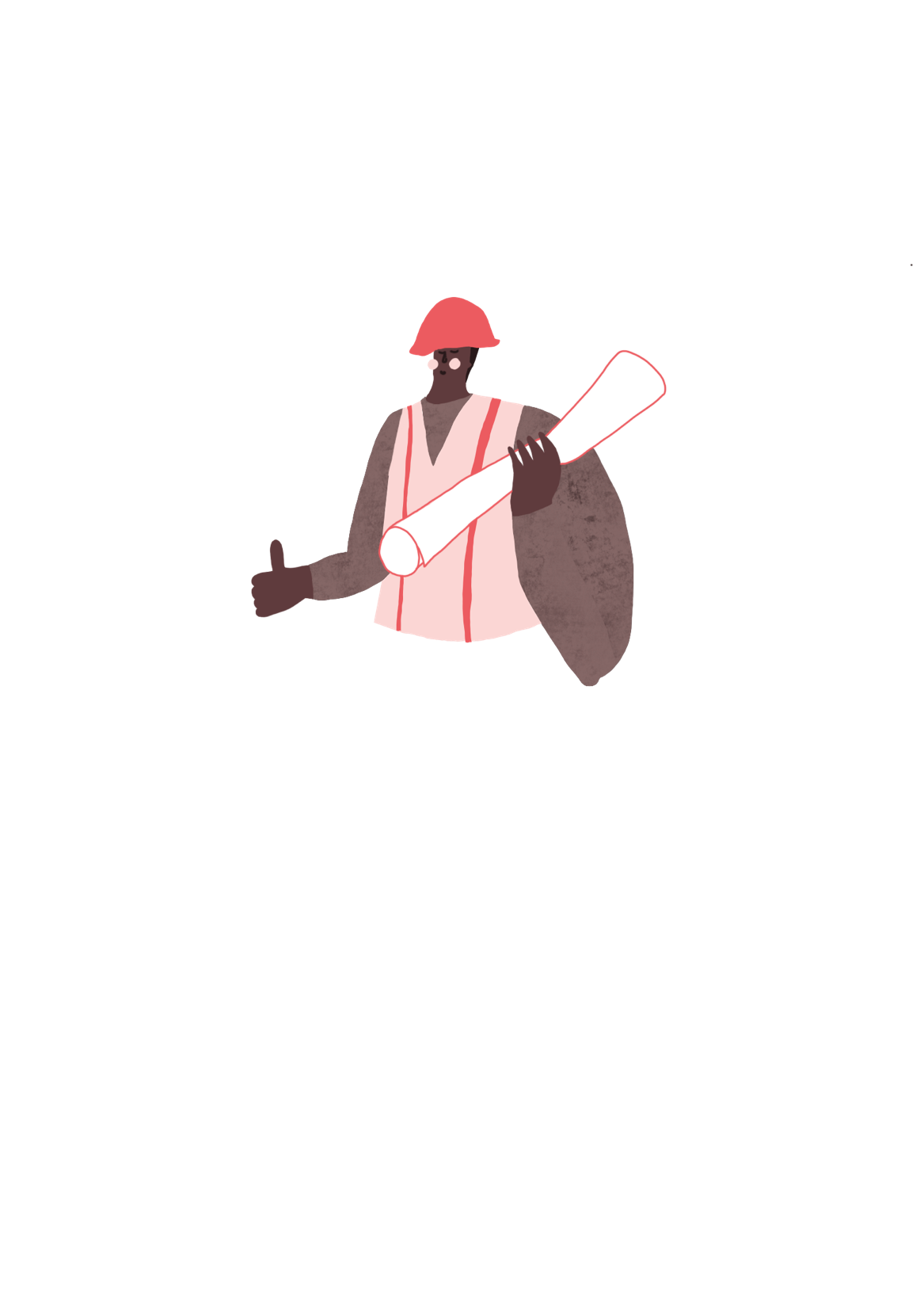 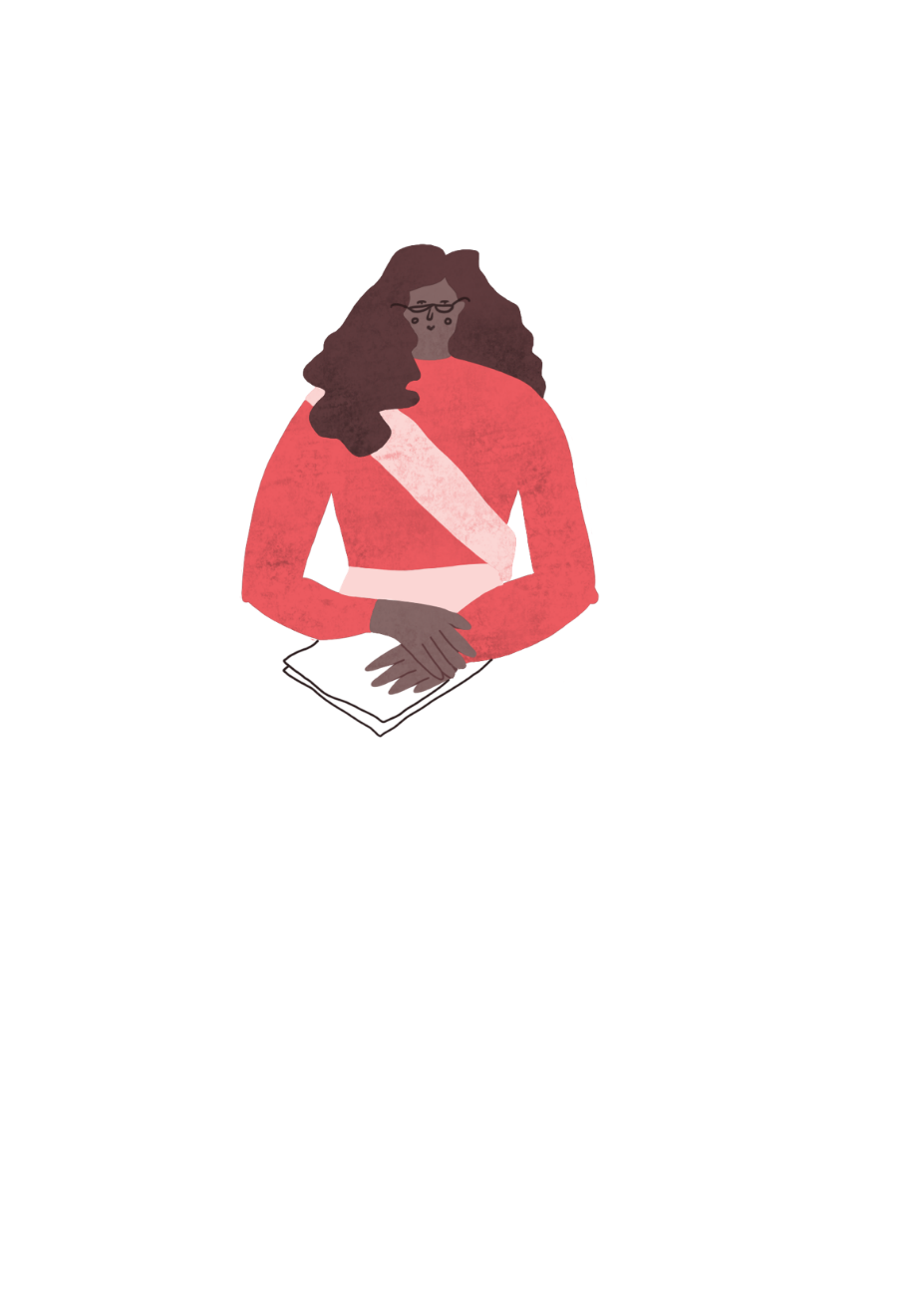 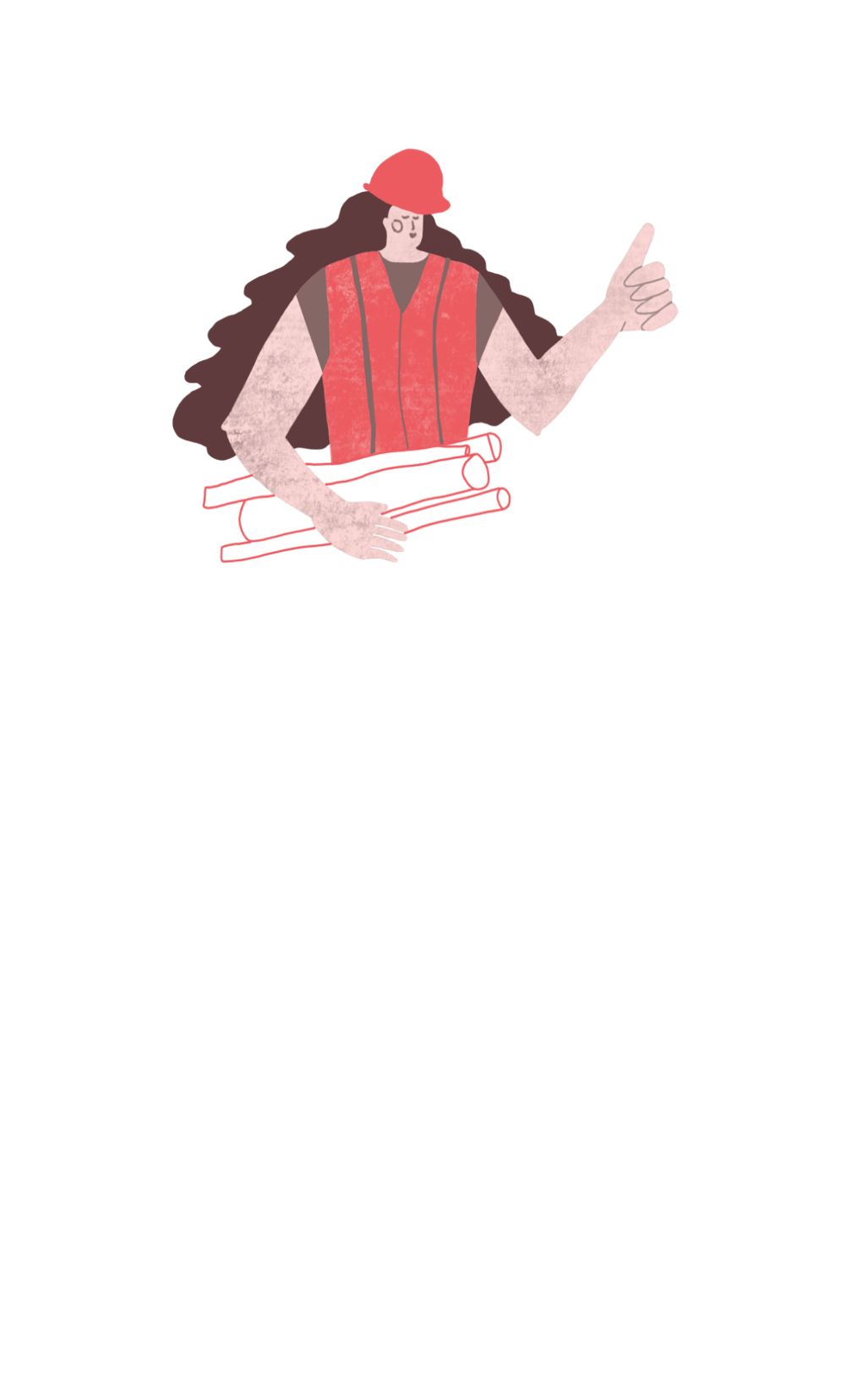 RIBA
Learning_Mathematics Activity
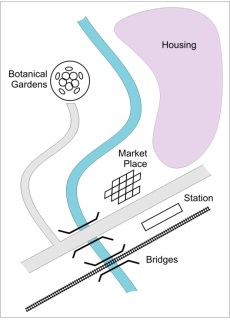 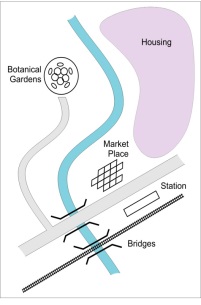 “From this we are going to build a model of Towncaster at a Scale of 1:250.

This means model will be four times bigger than the plan and will fit on an A0 piece of paper”
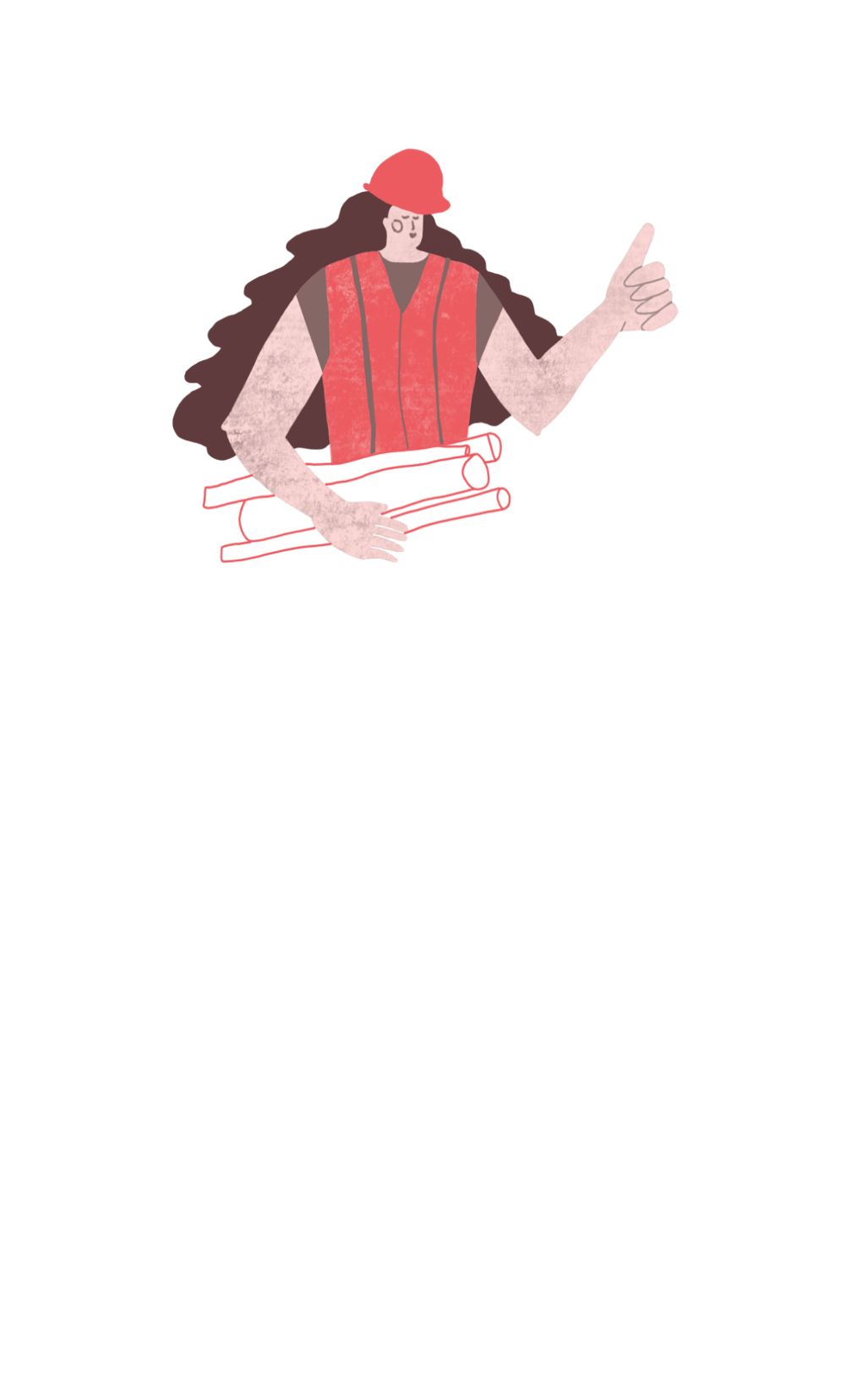 A0 SCALE  1:250
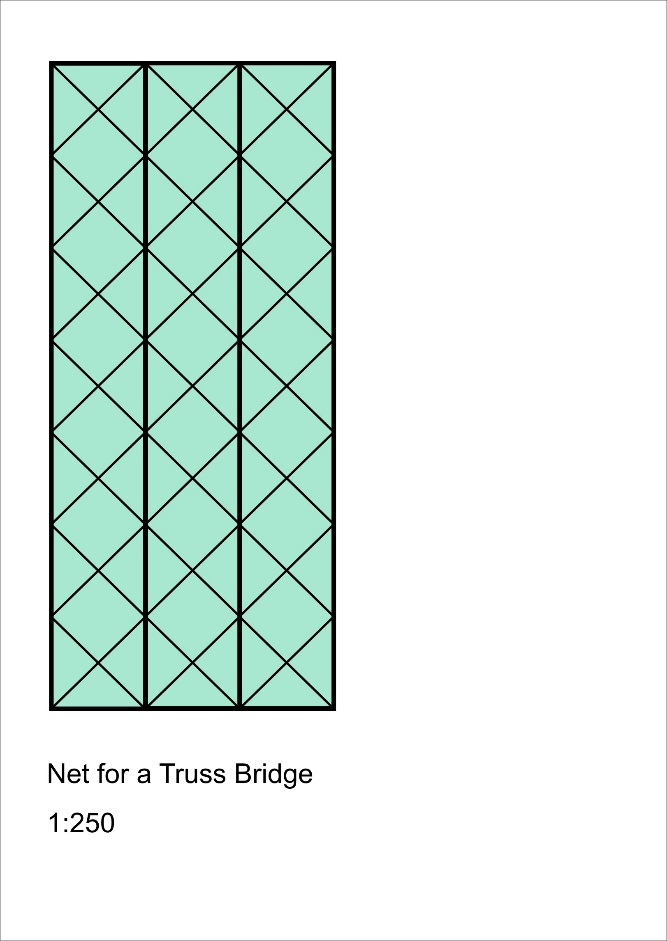 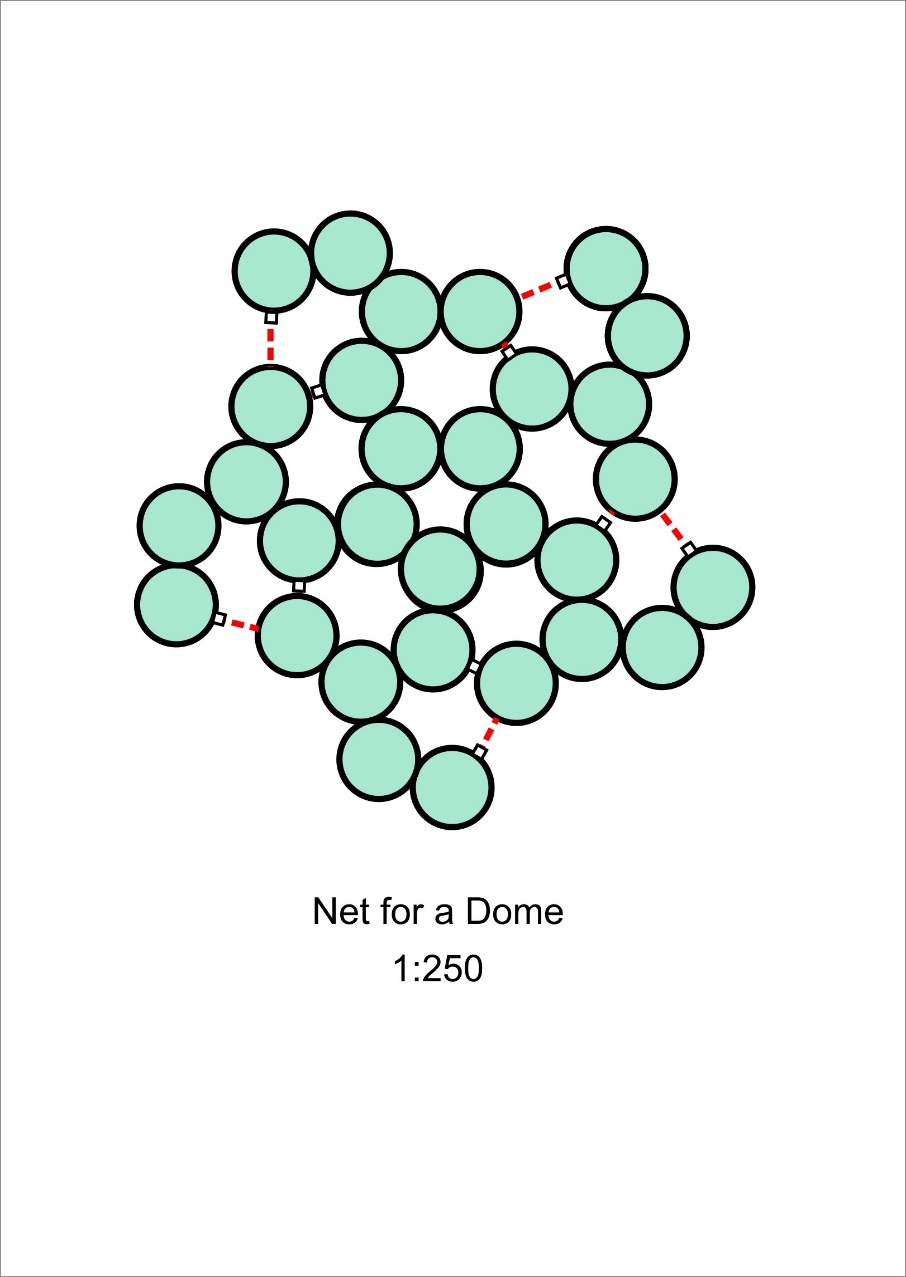 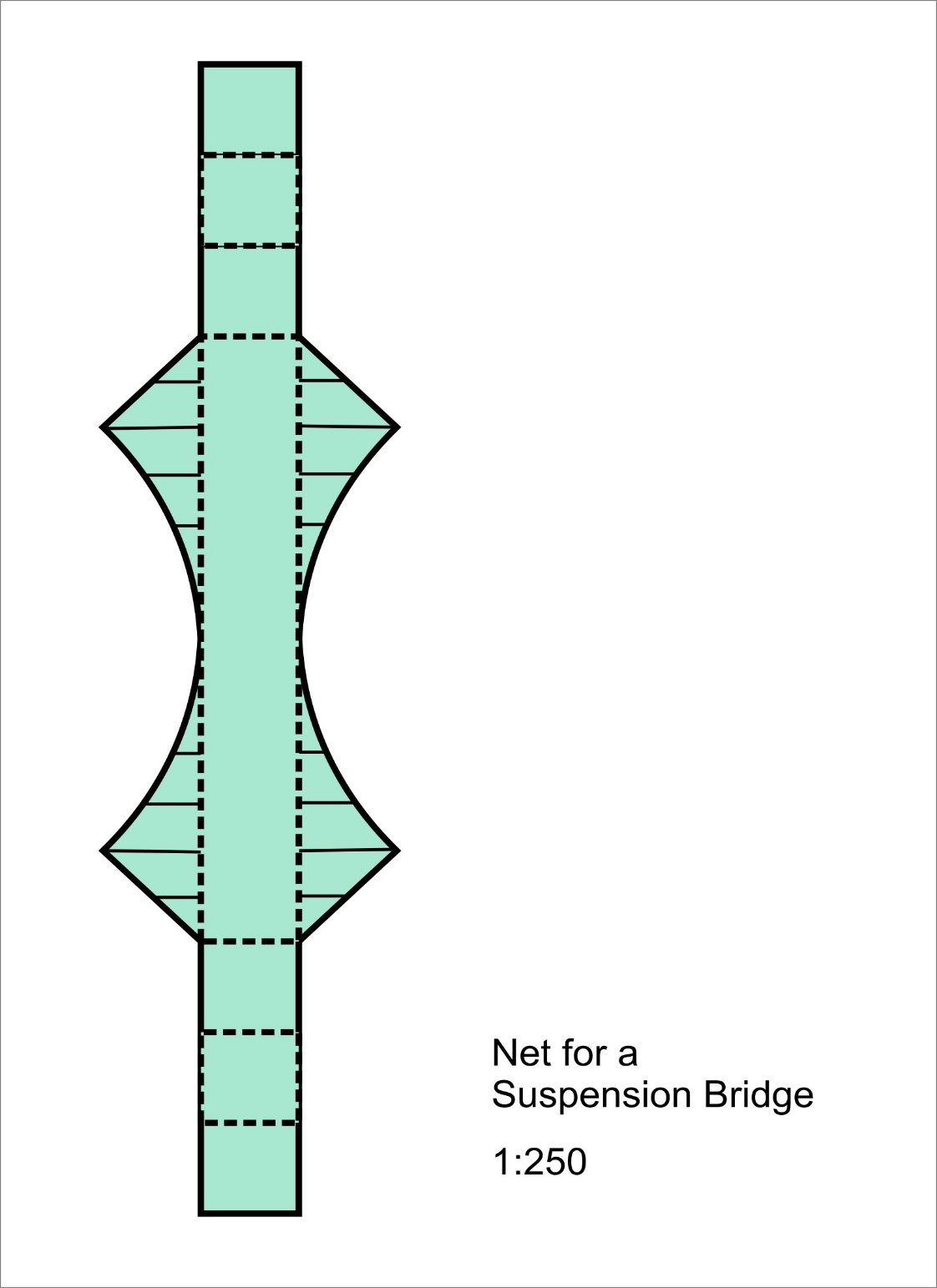 “After you have drawn out the plan on a large sheet of paper.

You can add models of Towncaster’s buildings using the nets you have been provided with.”
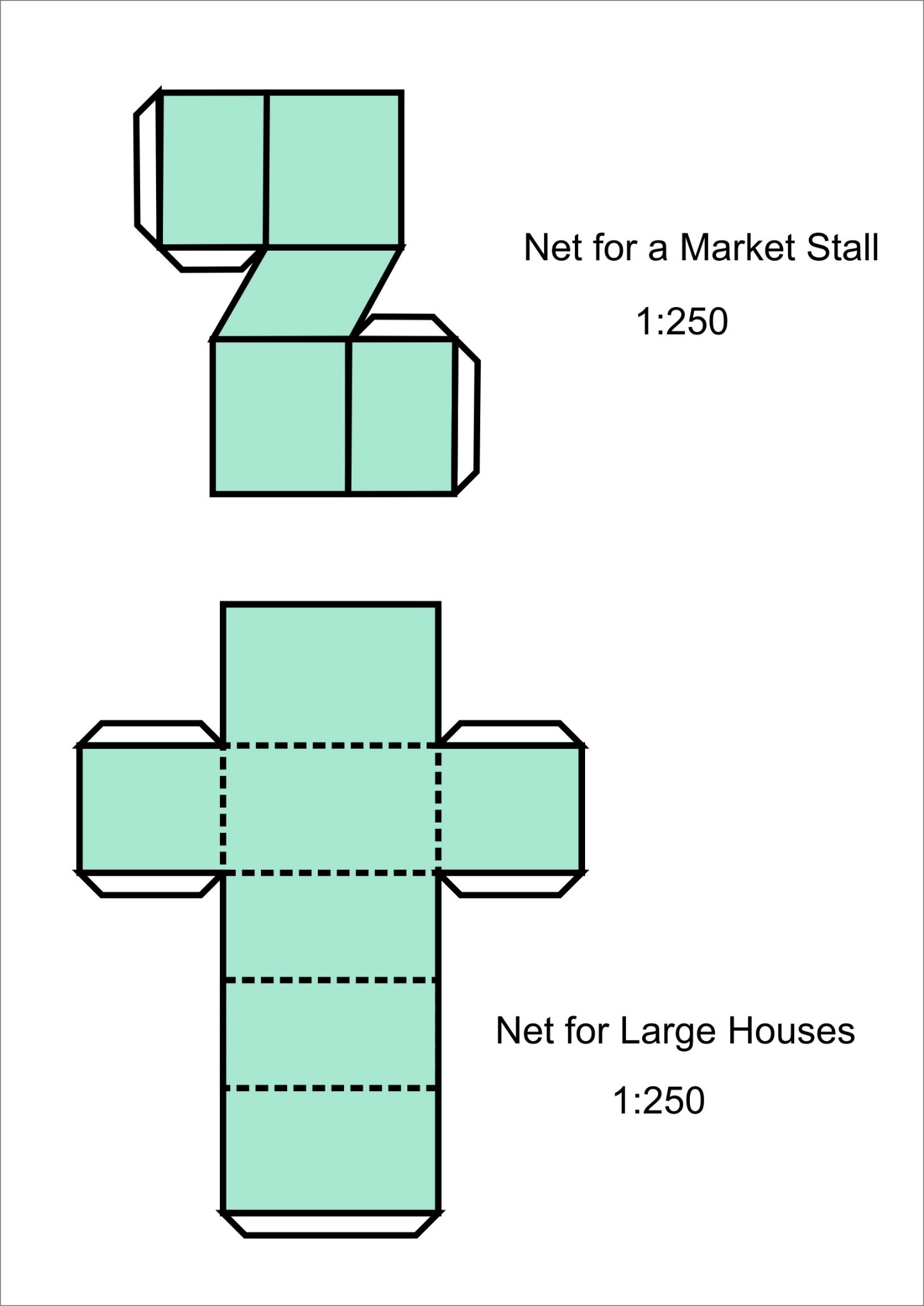 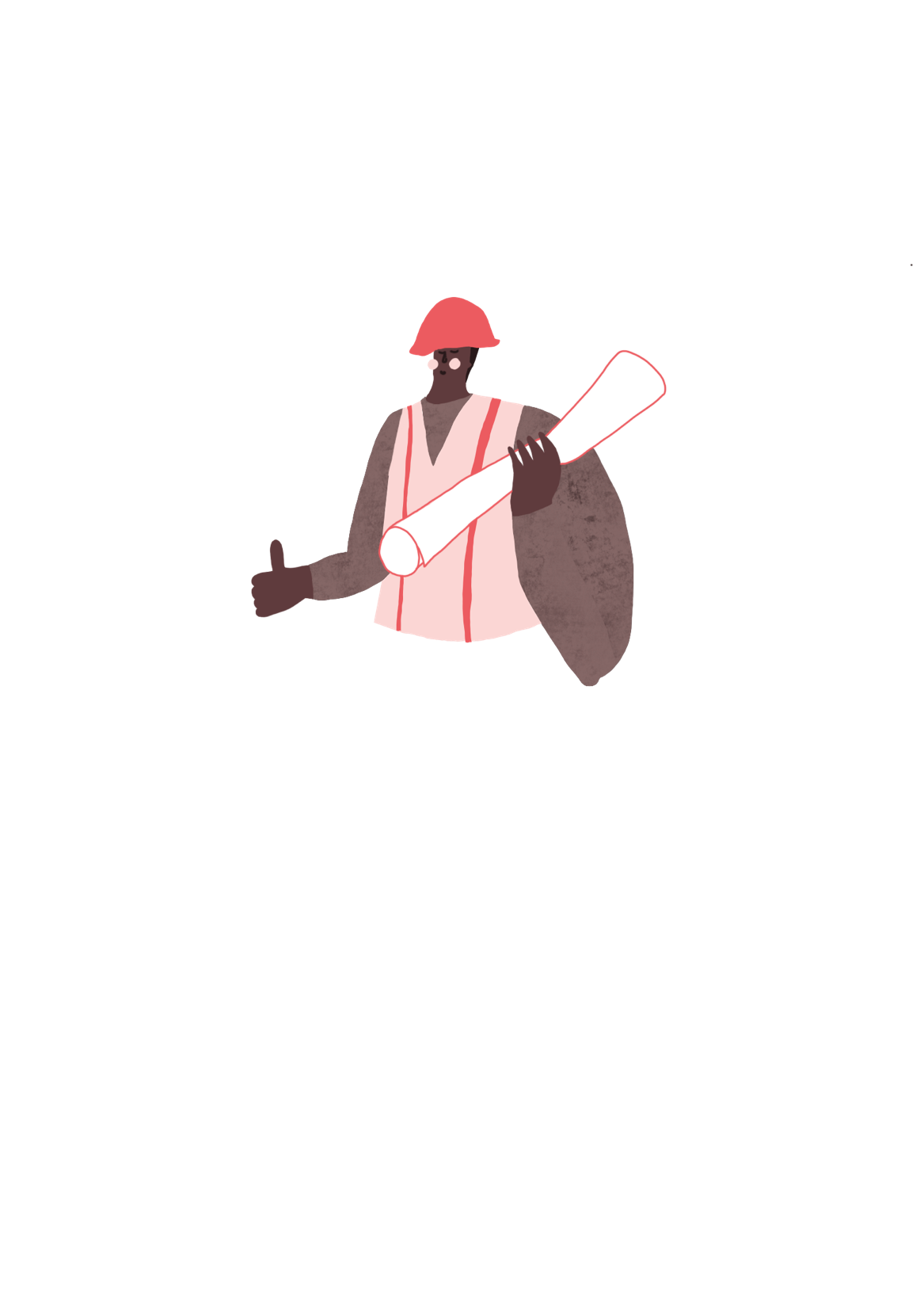 RIBA
Learning_Mathematics Activity
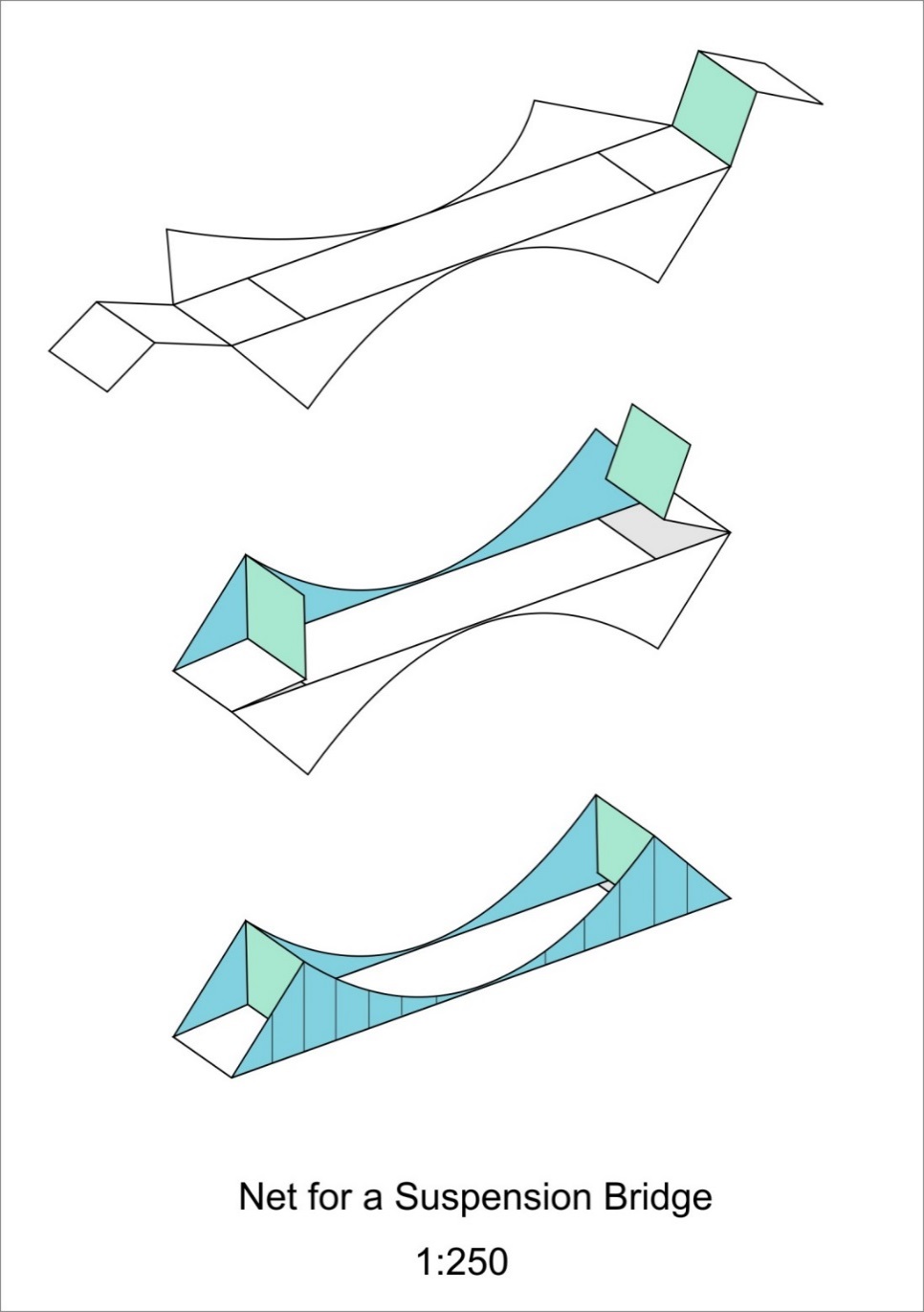 “The nets are shapes you can carefully cut out and then fold into the shapes of buildings and other structures”
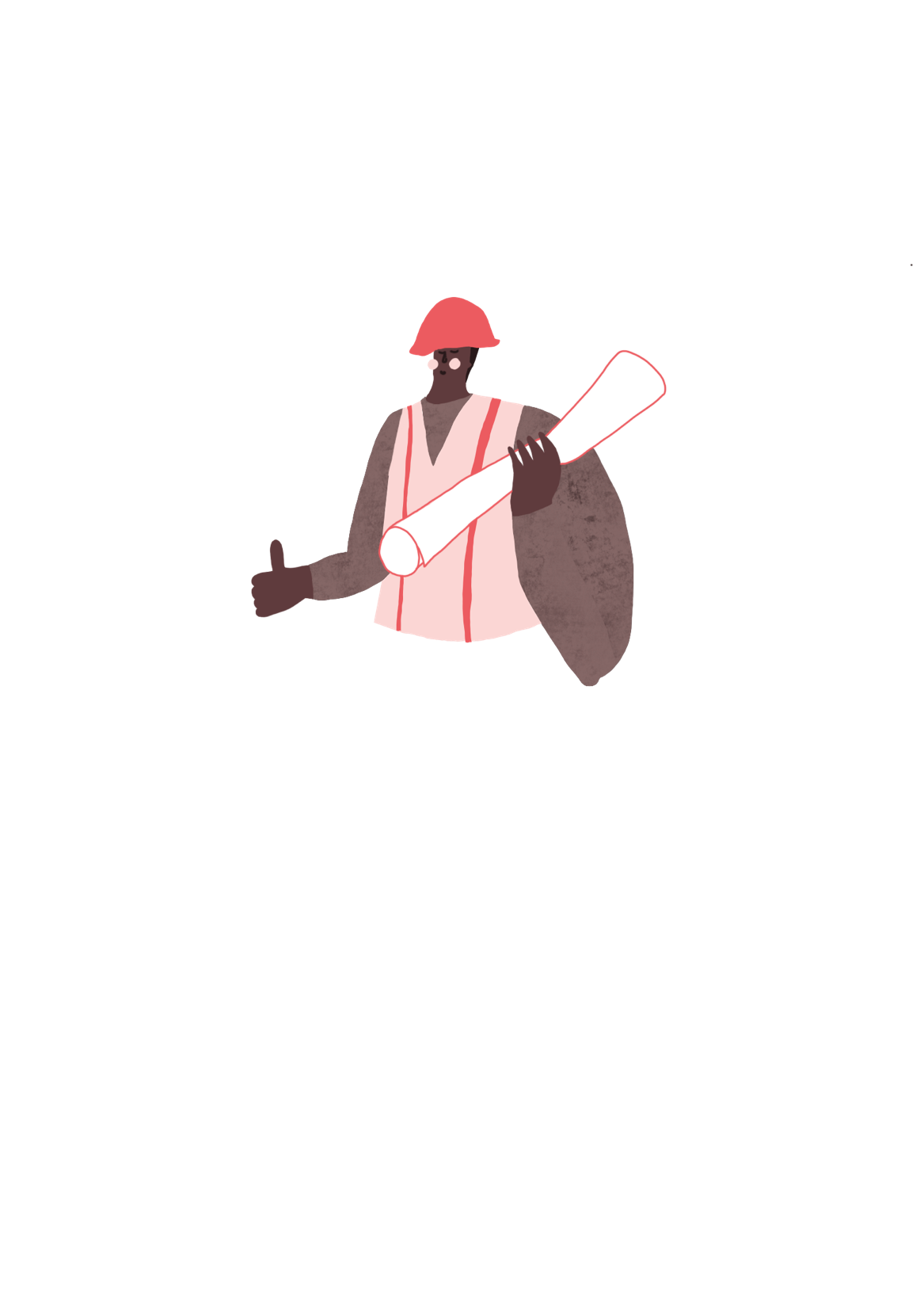 RIBA
Learning_Mathematics Activity
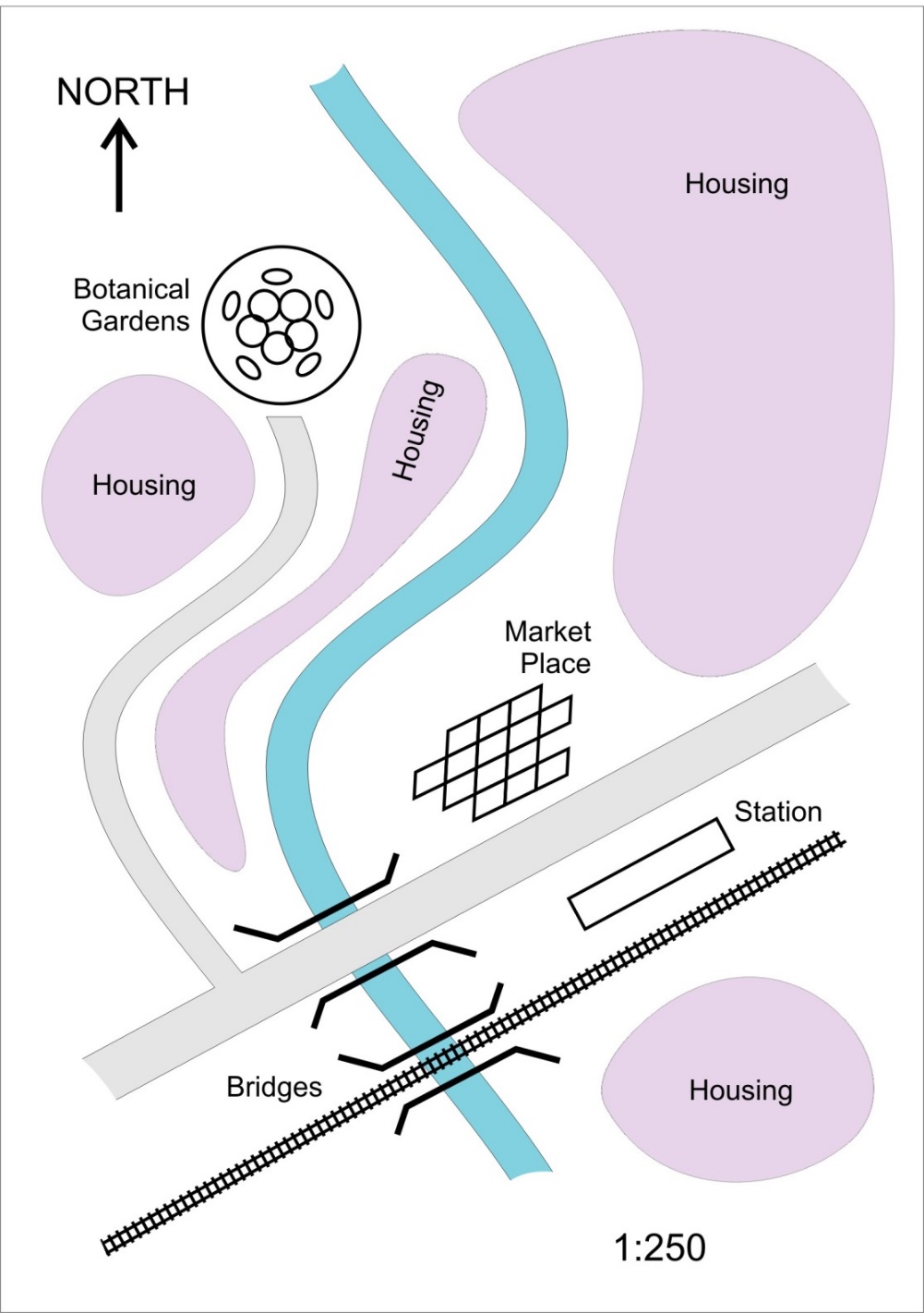 “On the model we have set out some areas especially for housing.”
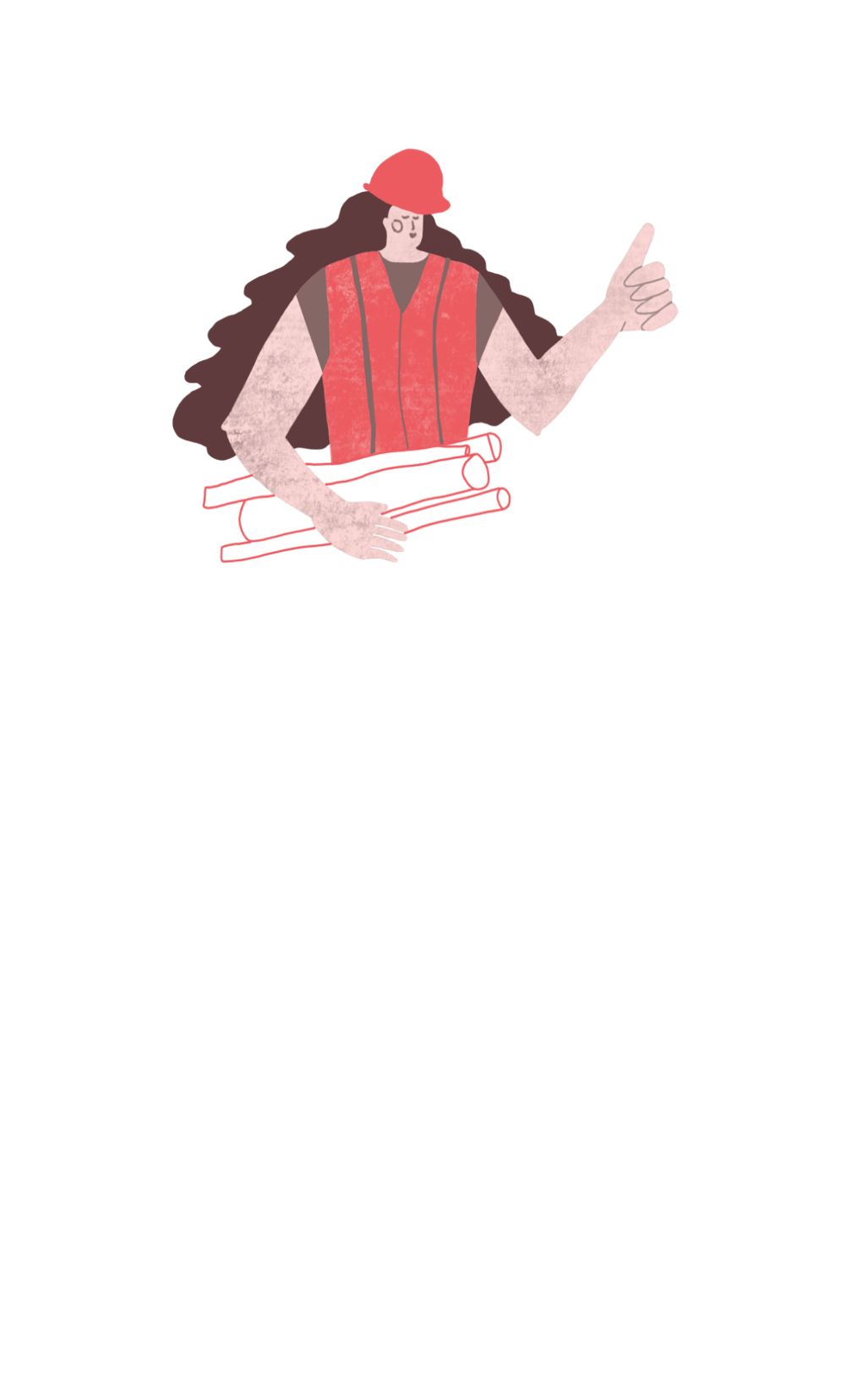 RIBA
Learning_Mathematics Activity
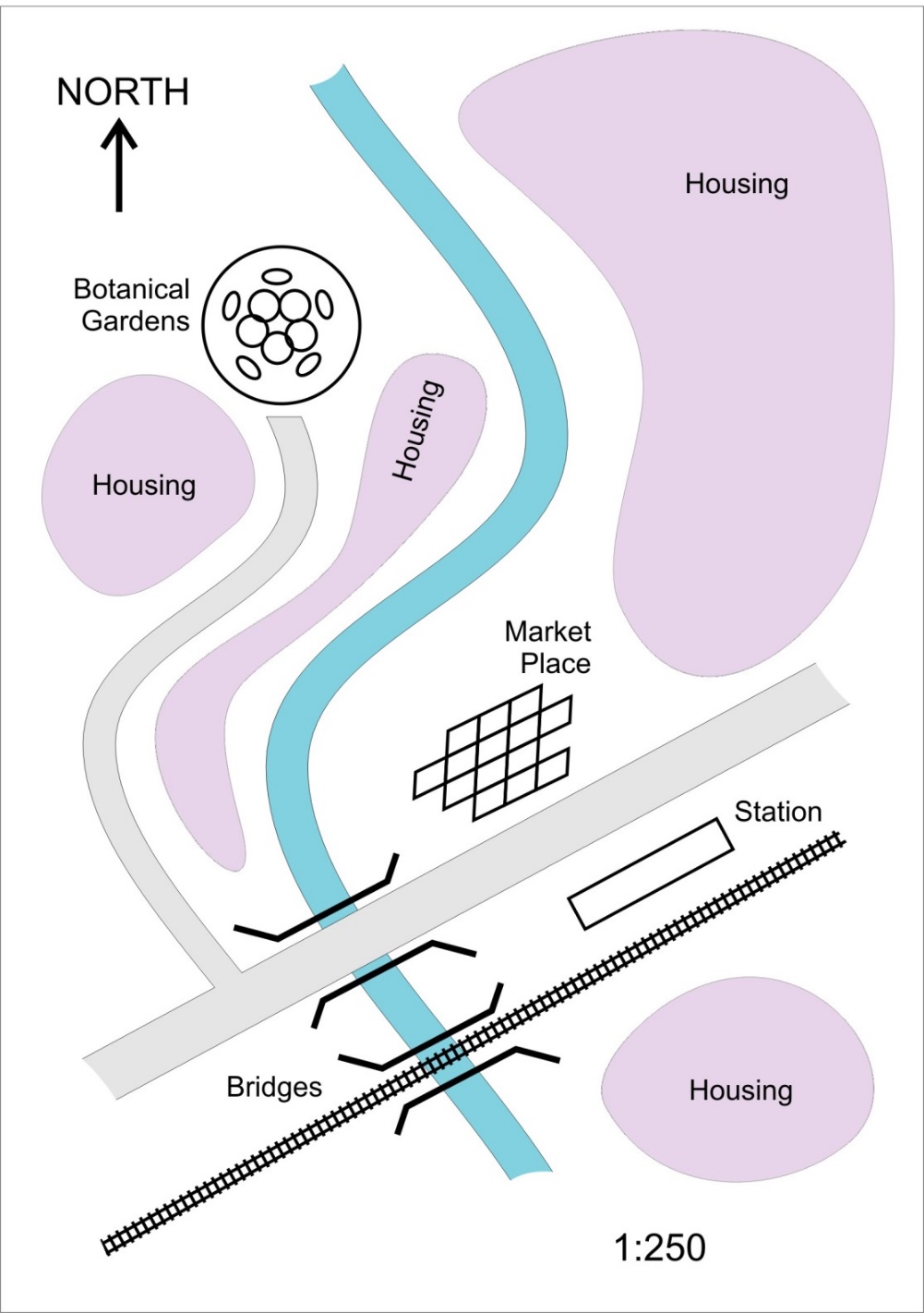 “We need housing for 2,000 people including elderly people and couples and families with children.”
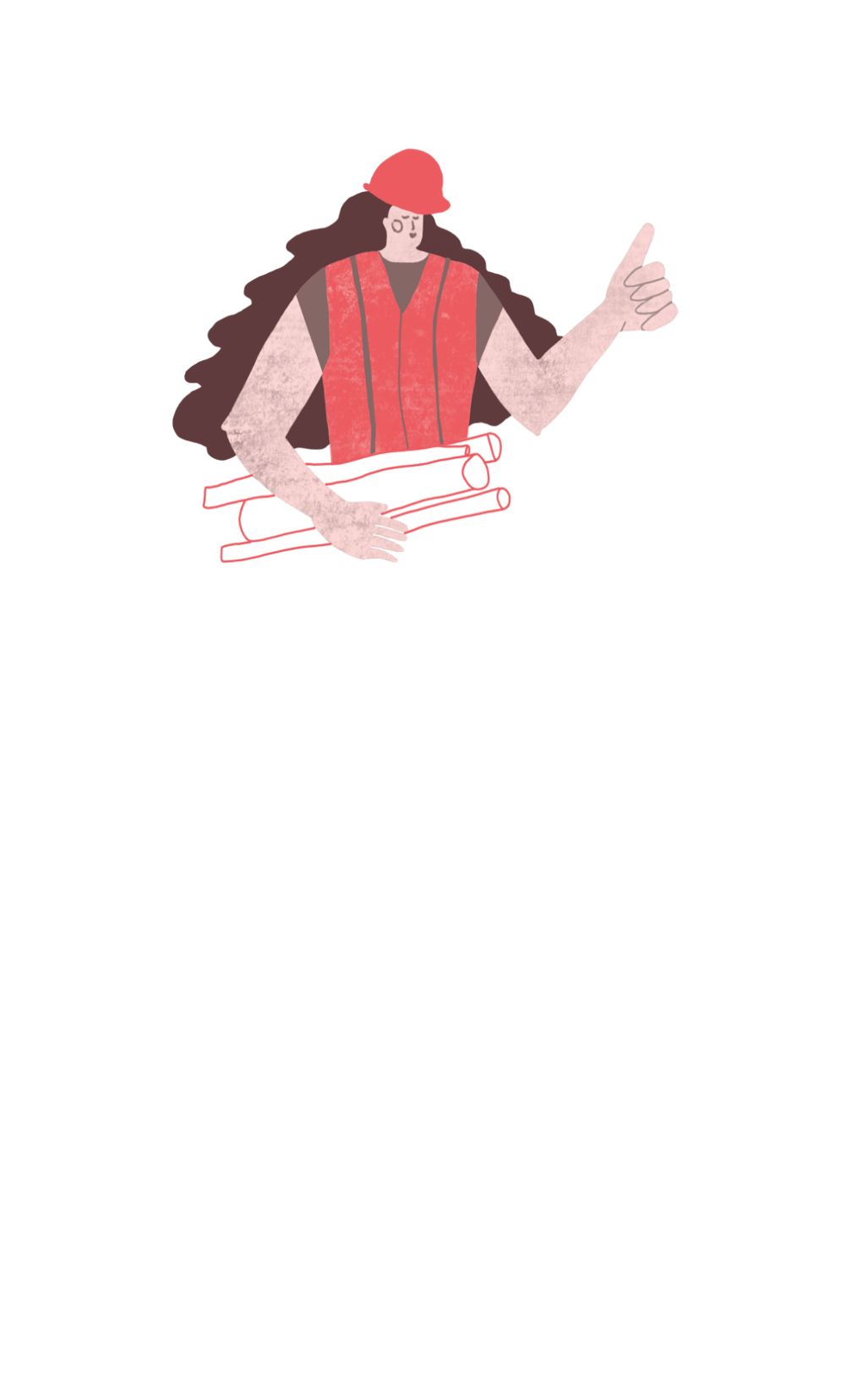 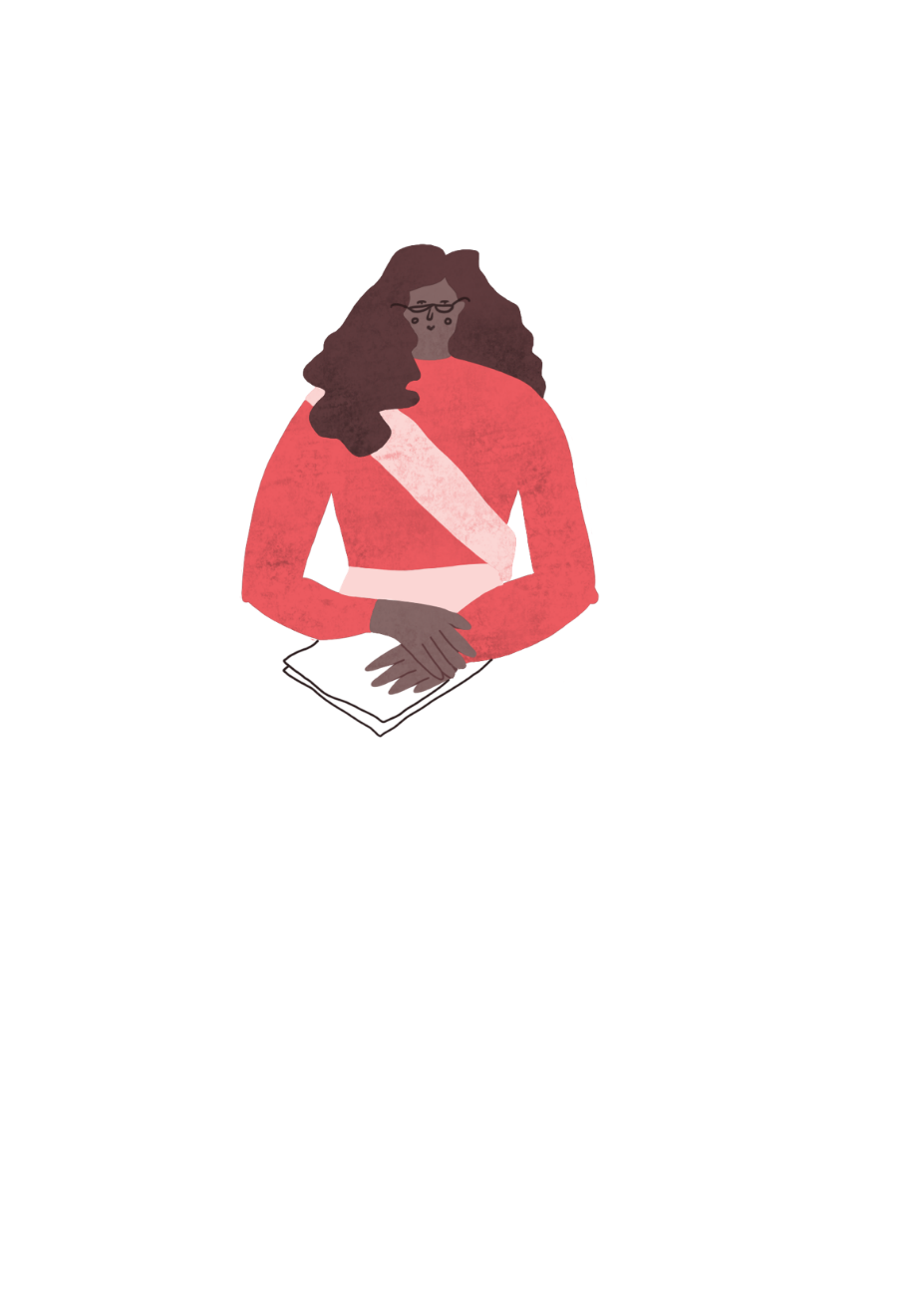 RIBA
Learning_Mathematics Activity
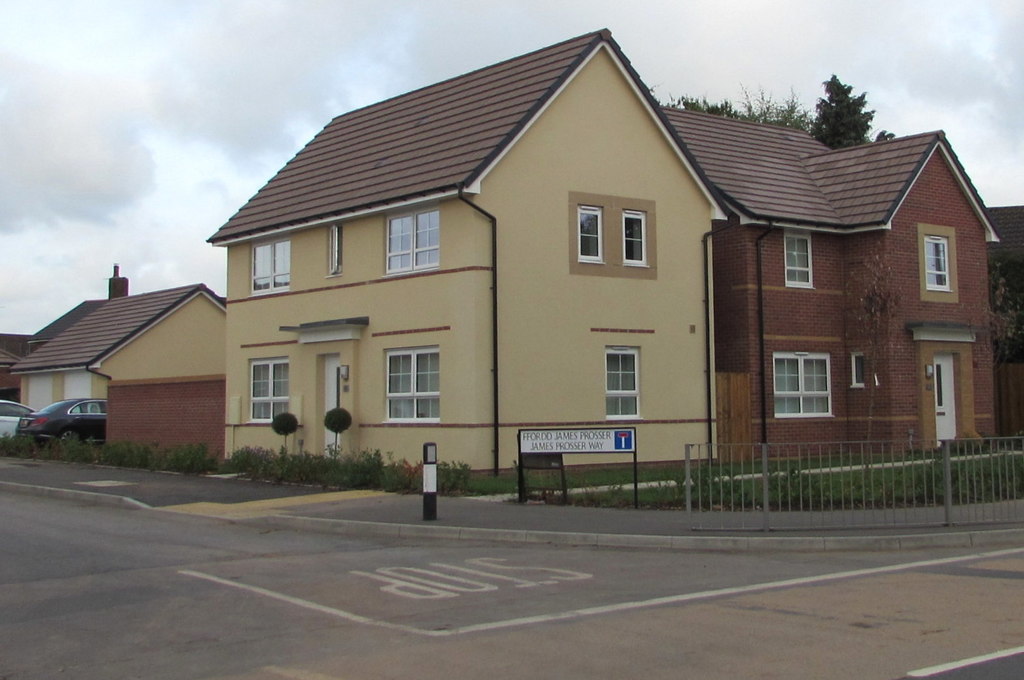 “According to our research –

about 6 people can live in a large house”
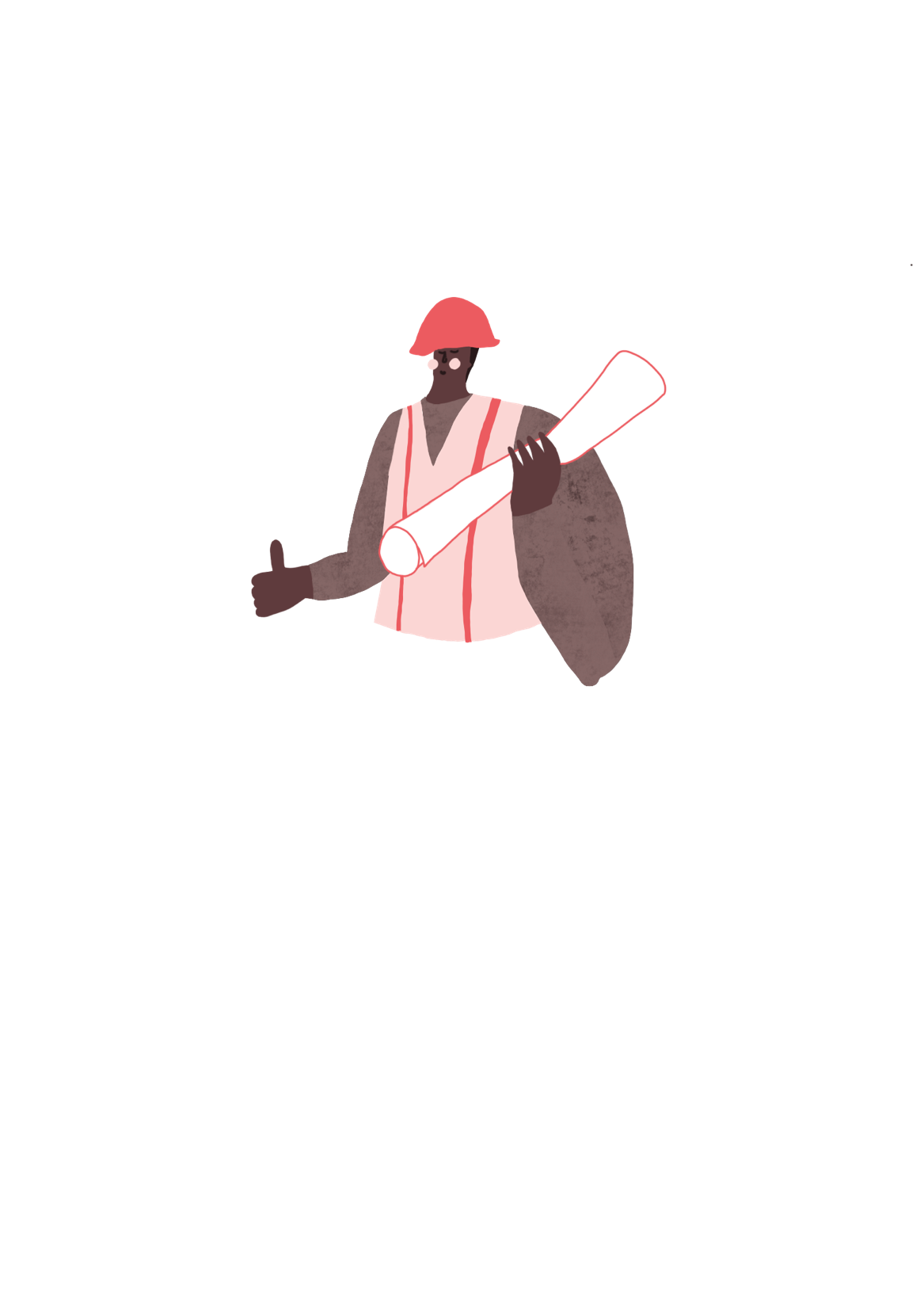 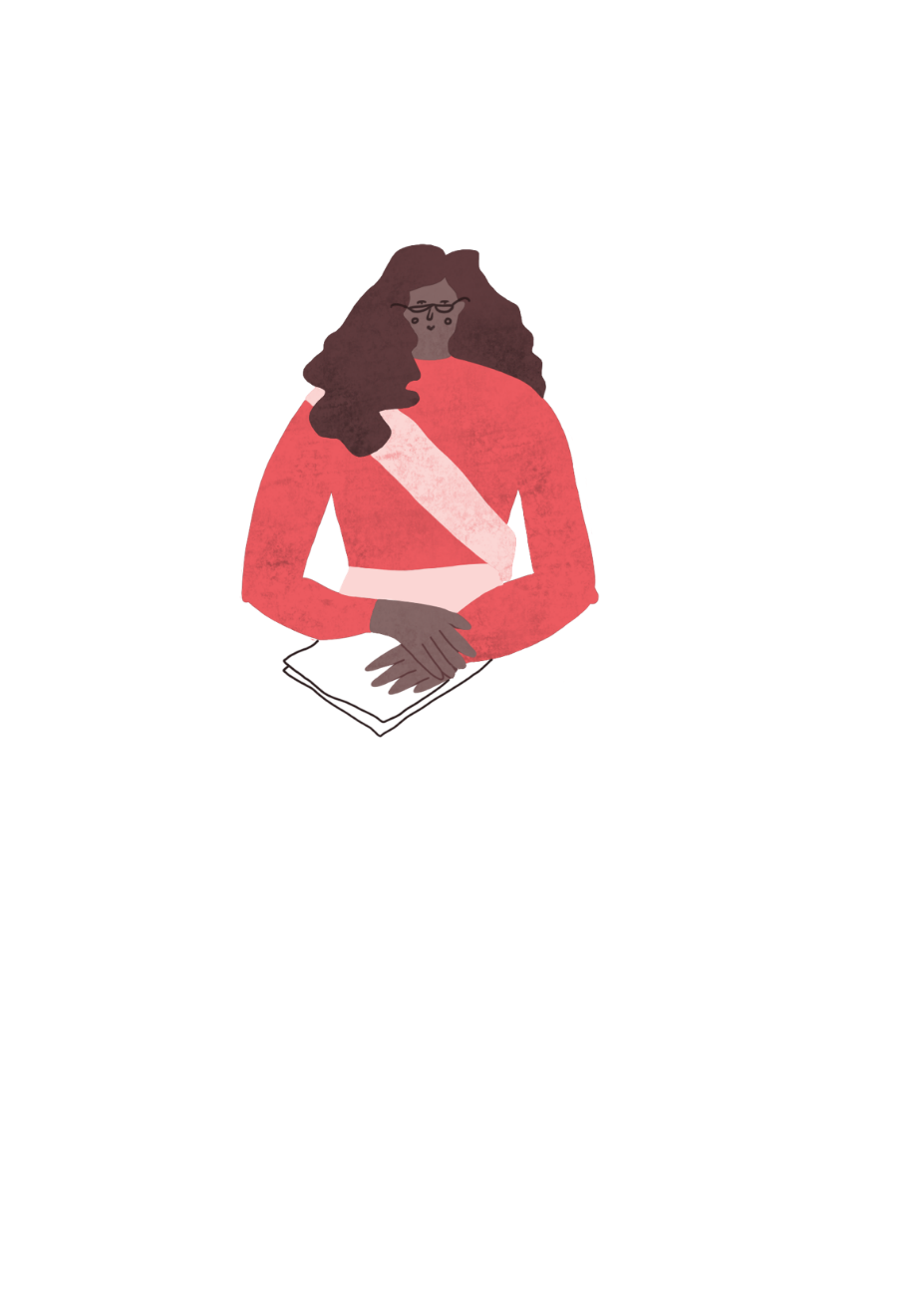 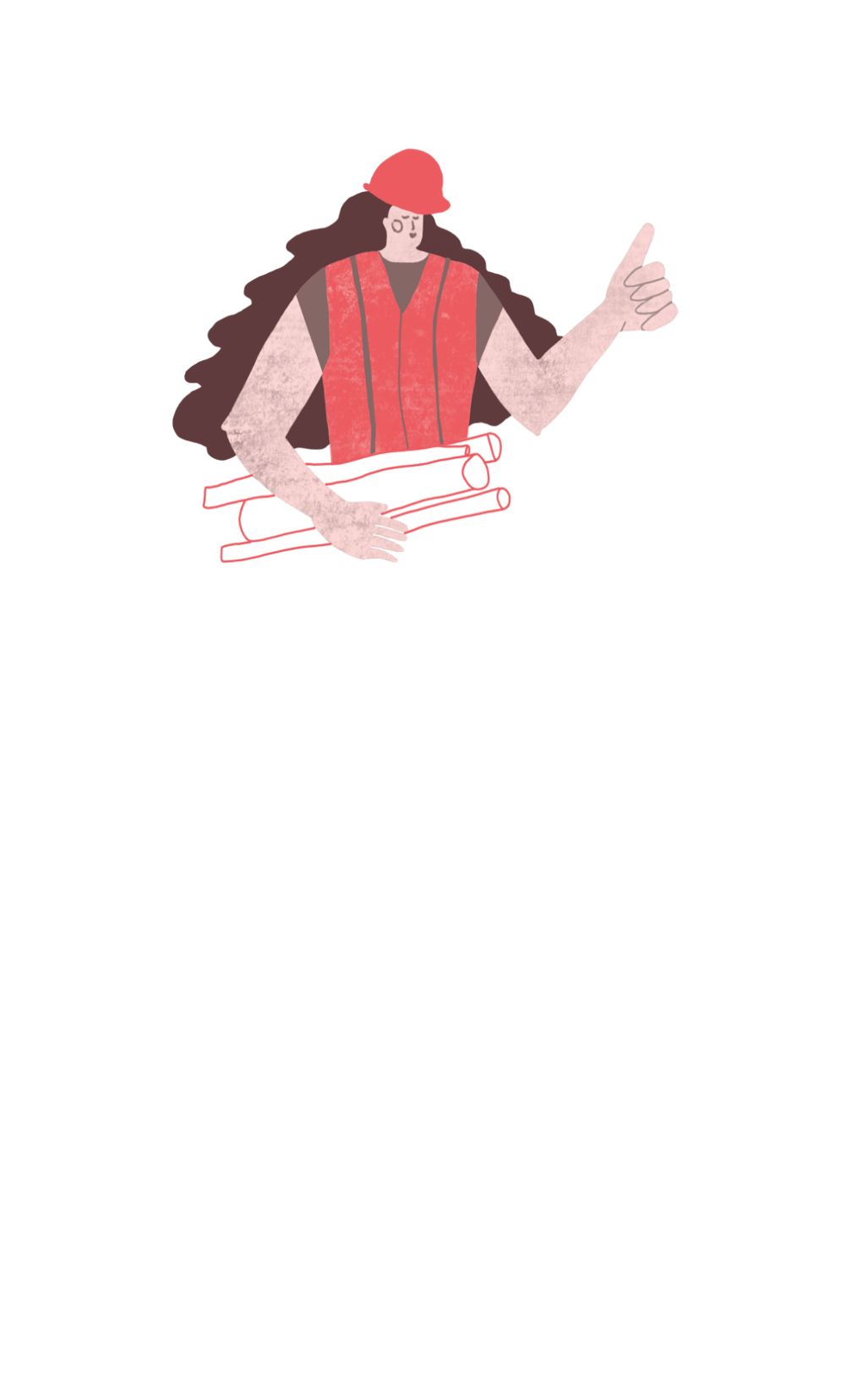 Image: Jaggery; New Houses on Lantern Corner Estate (2018)(geograph.org.uk)
RIBA
Learning_Mathematics Activity
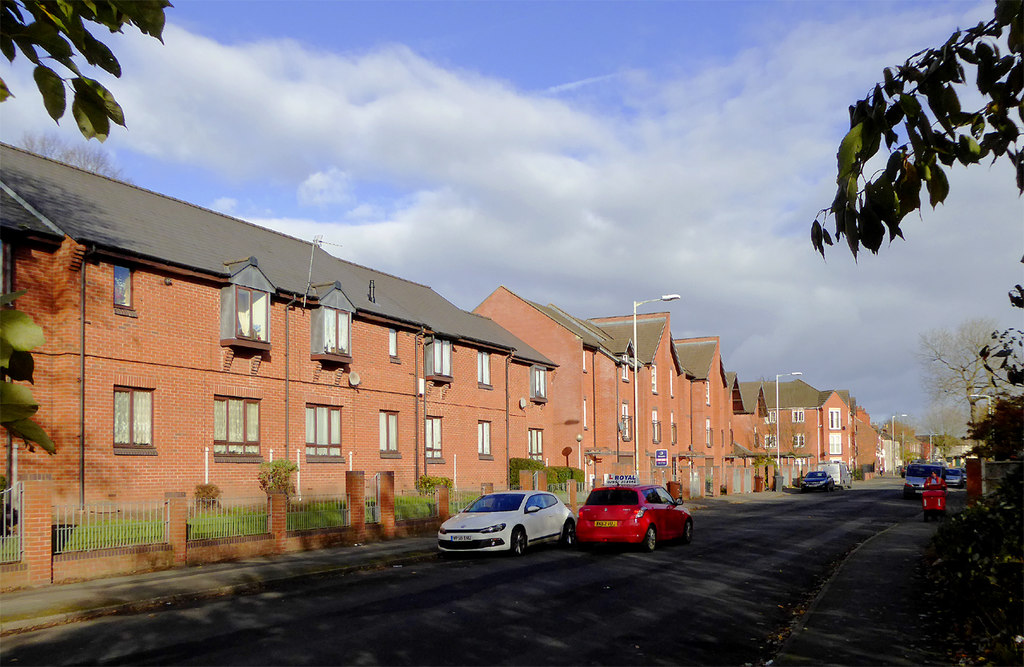 “According to our research –

about 50 people can live in a new street”
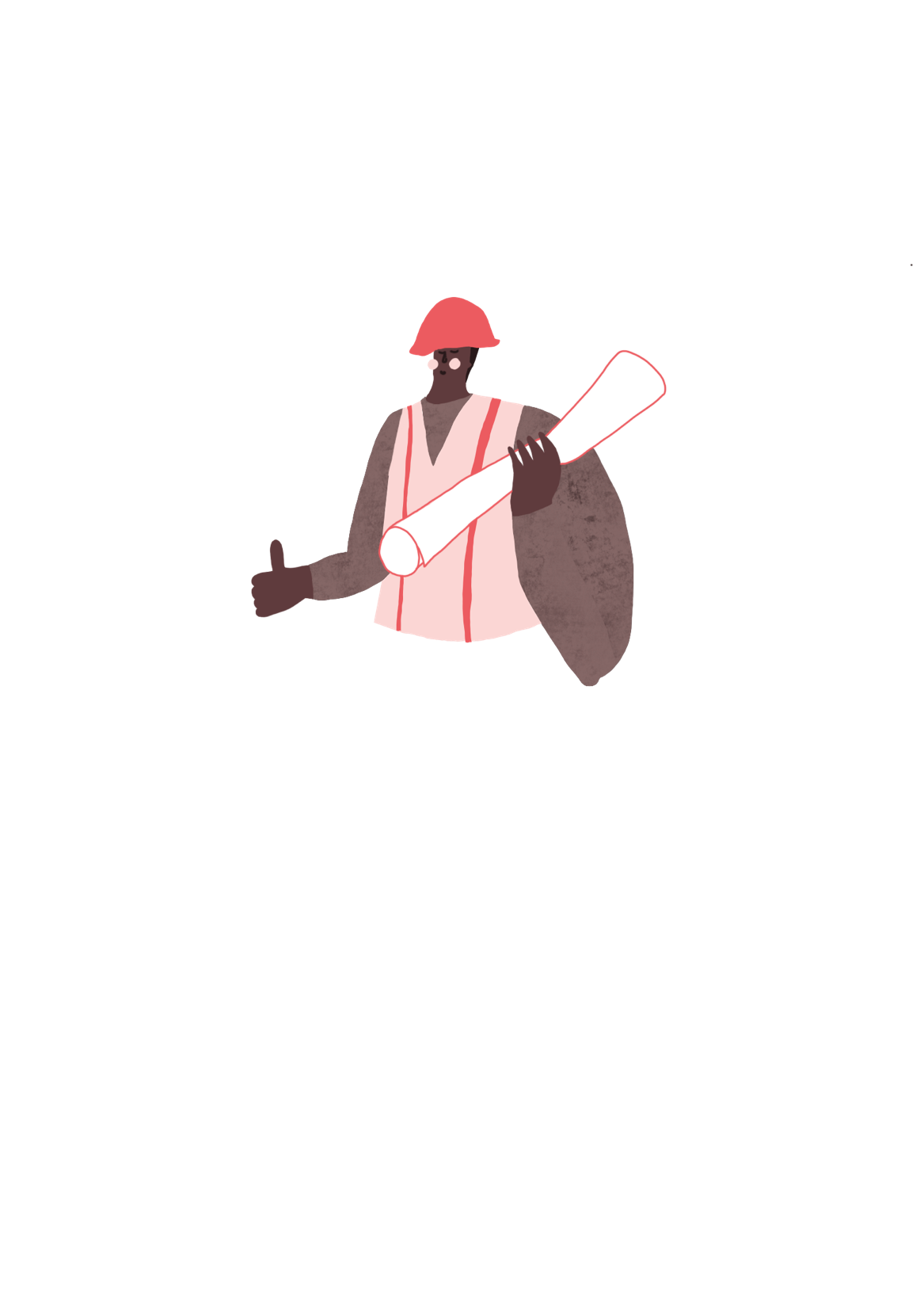 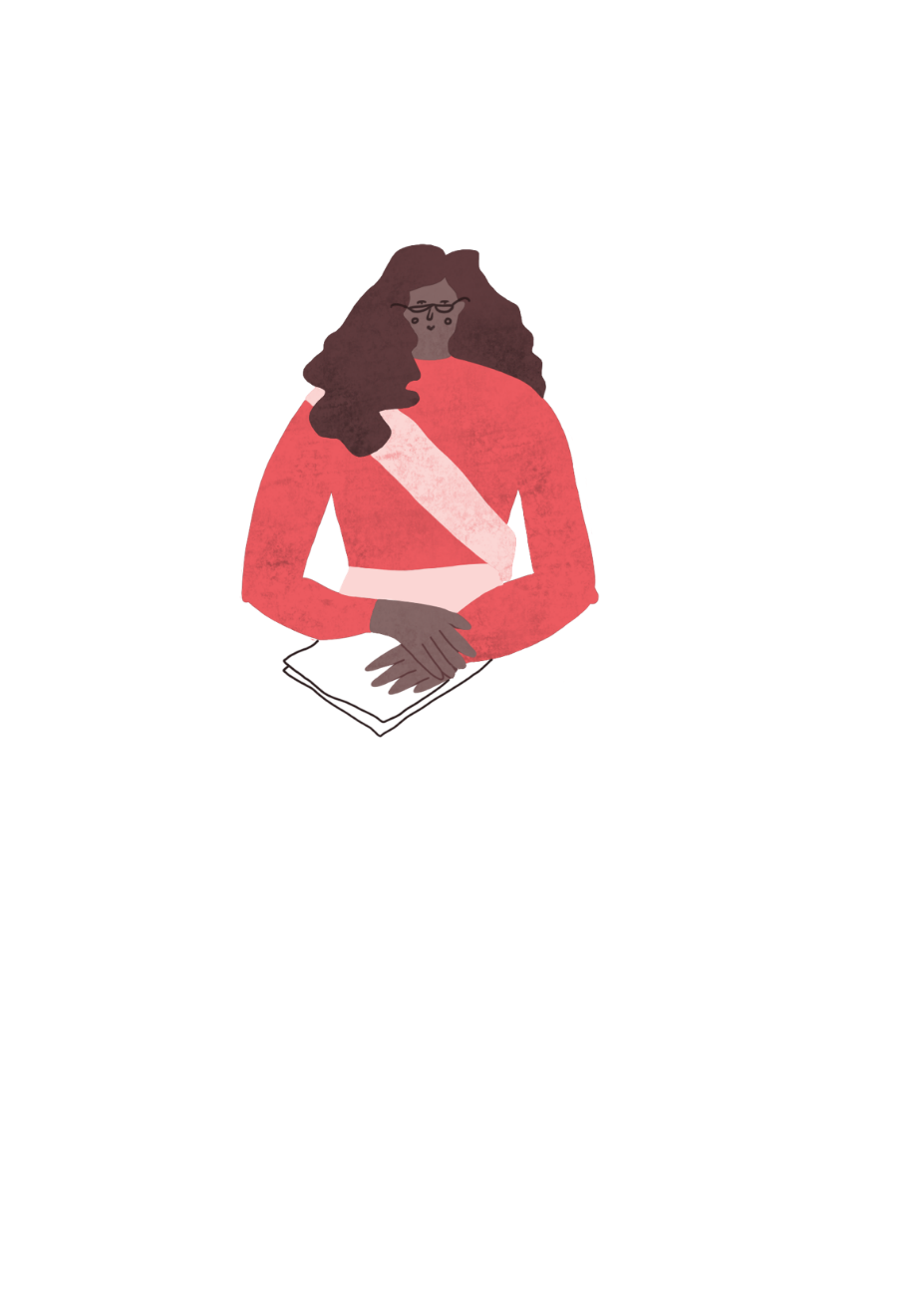 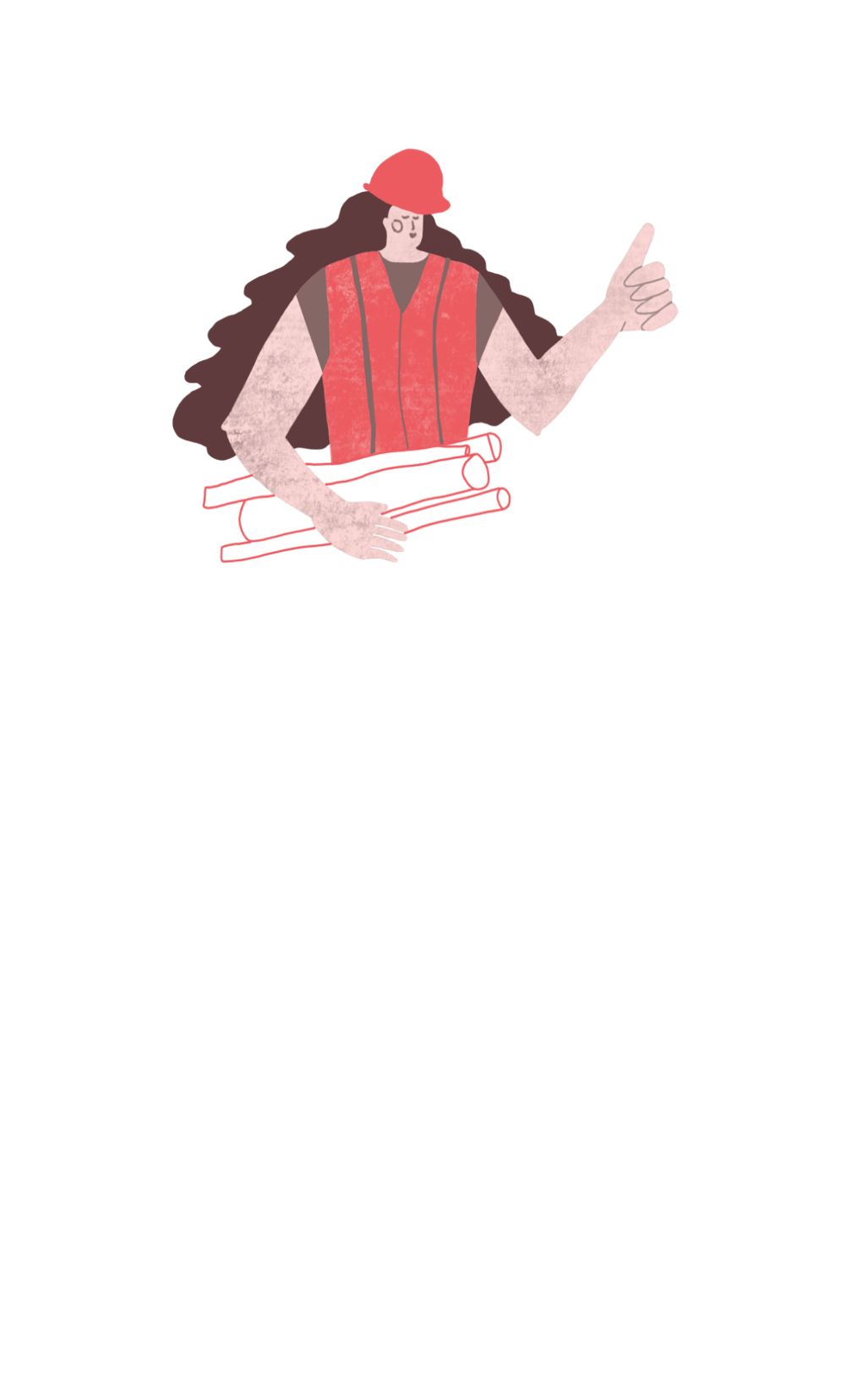 Image: Rodger Kidd; Modern housing in Queen Street (2017)(geograph.org.uk)
RIBA
Learning_Mathematics Activity
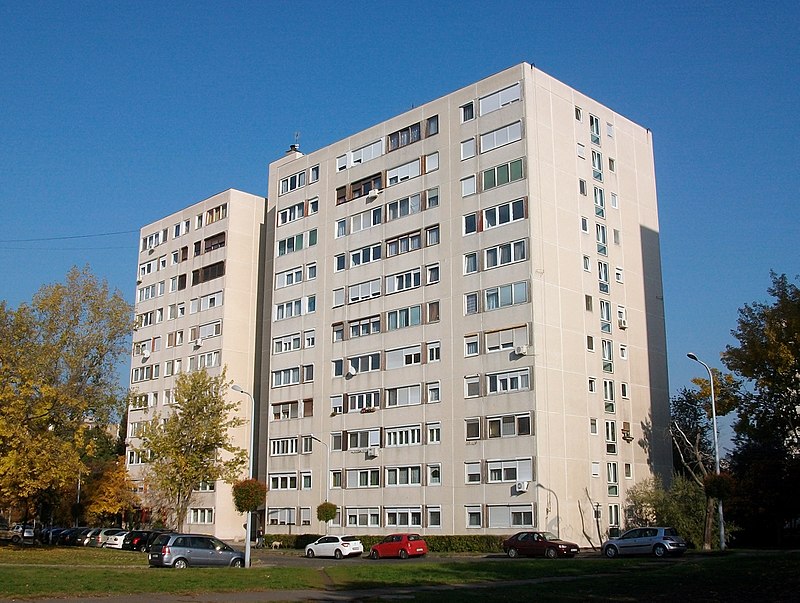 “According to our research –

about 120 people can live in a housing block”
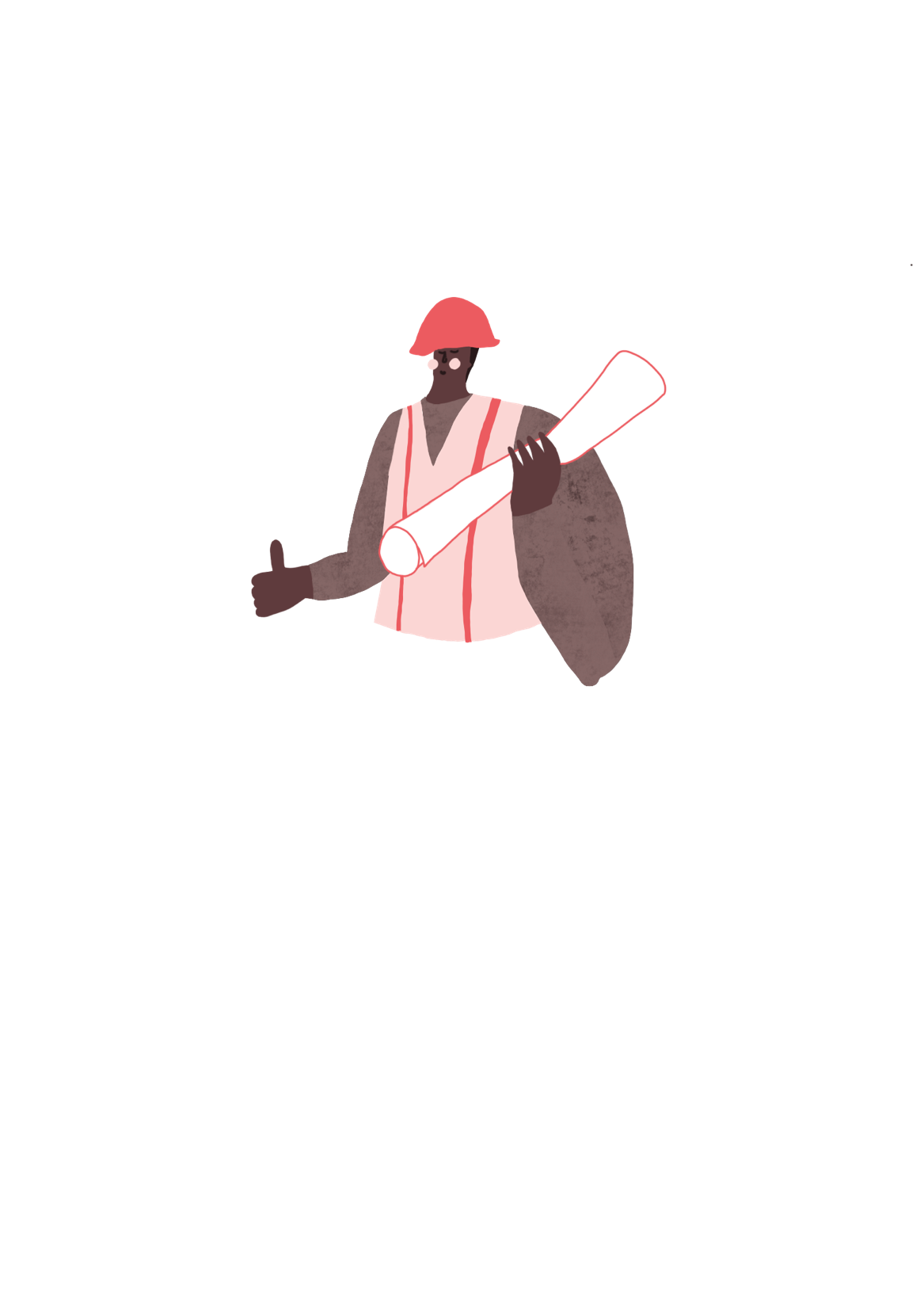 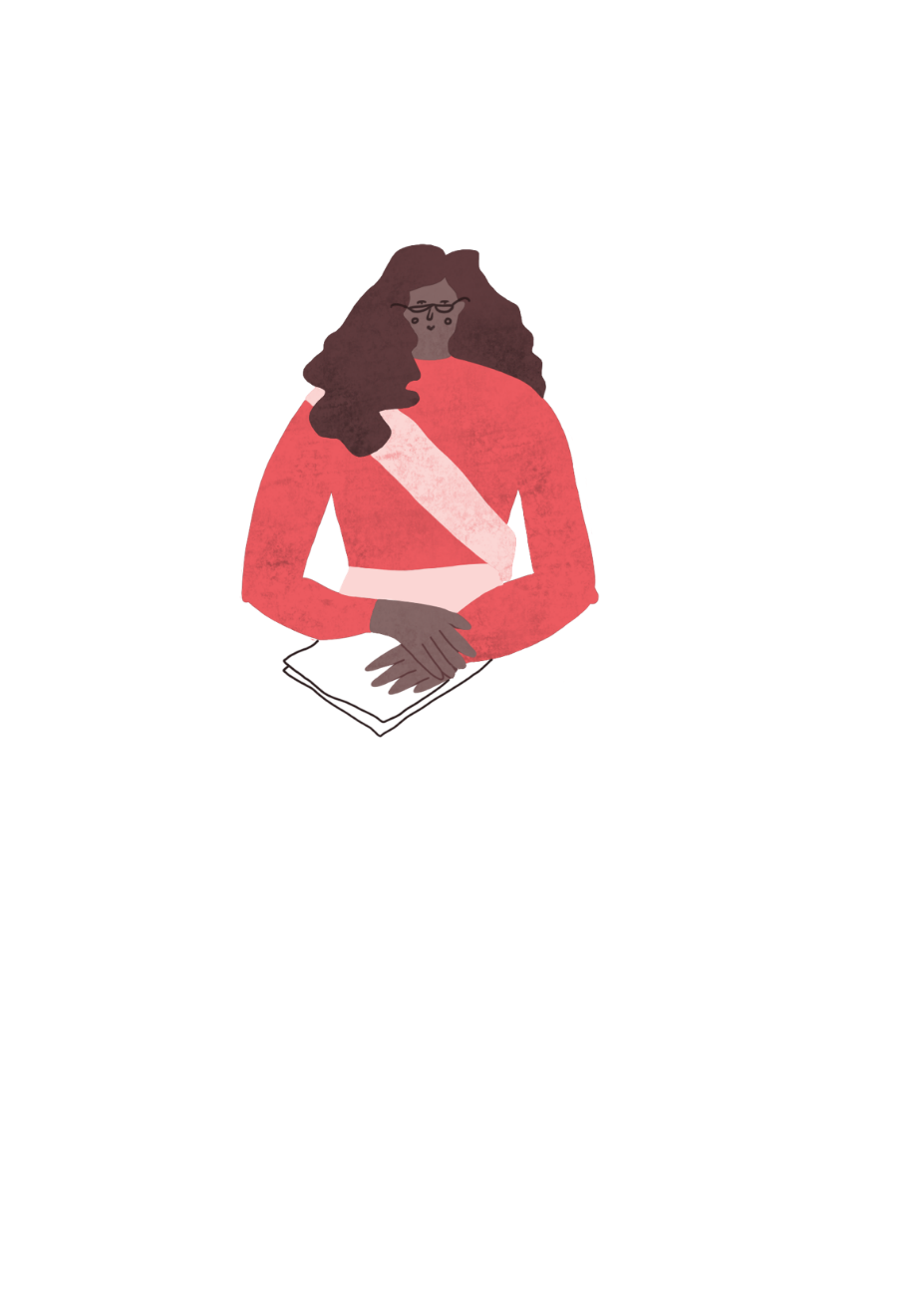 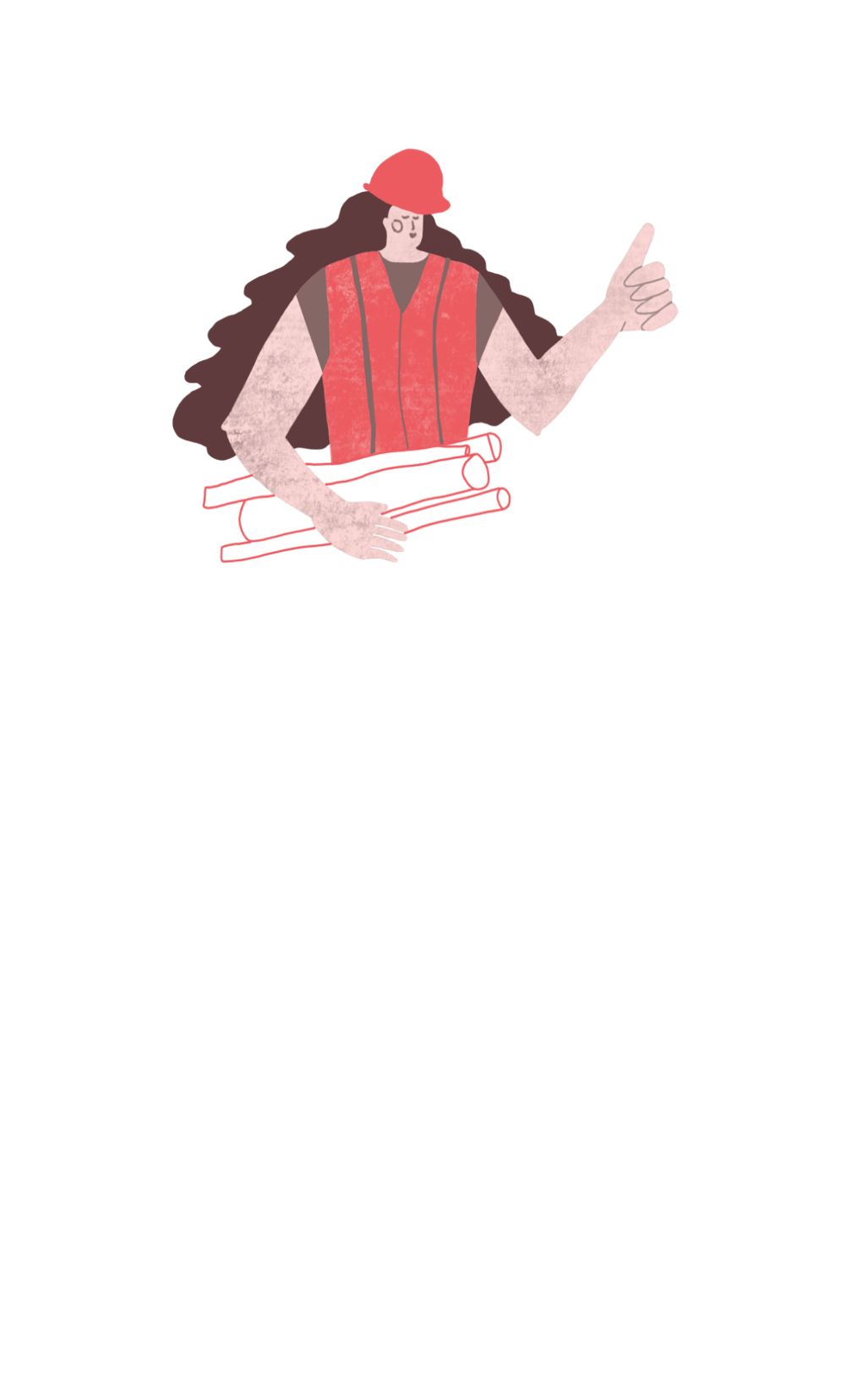 Image: Rodger Rovibroni (Barna Rovács); Larsen-Nielsen-type (Danish) panel building (2015) (wikipedia.org)
RIBA
Learning_Mathematics Activity
“Can you make design a housing layout on the model with different types of housing for different people?

You can add housing of different types with roads and gardens.”
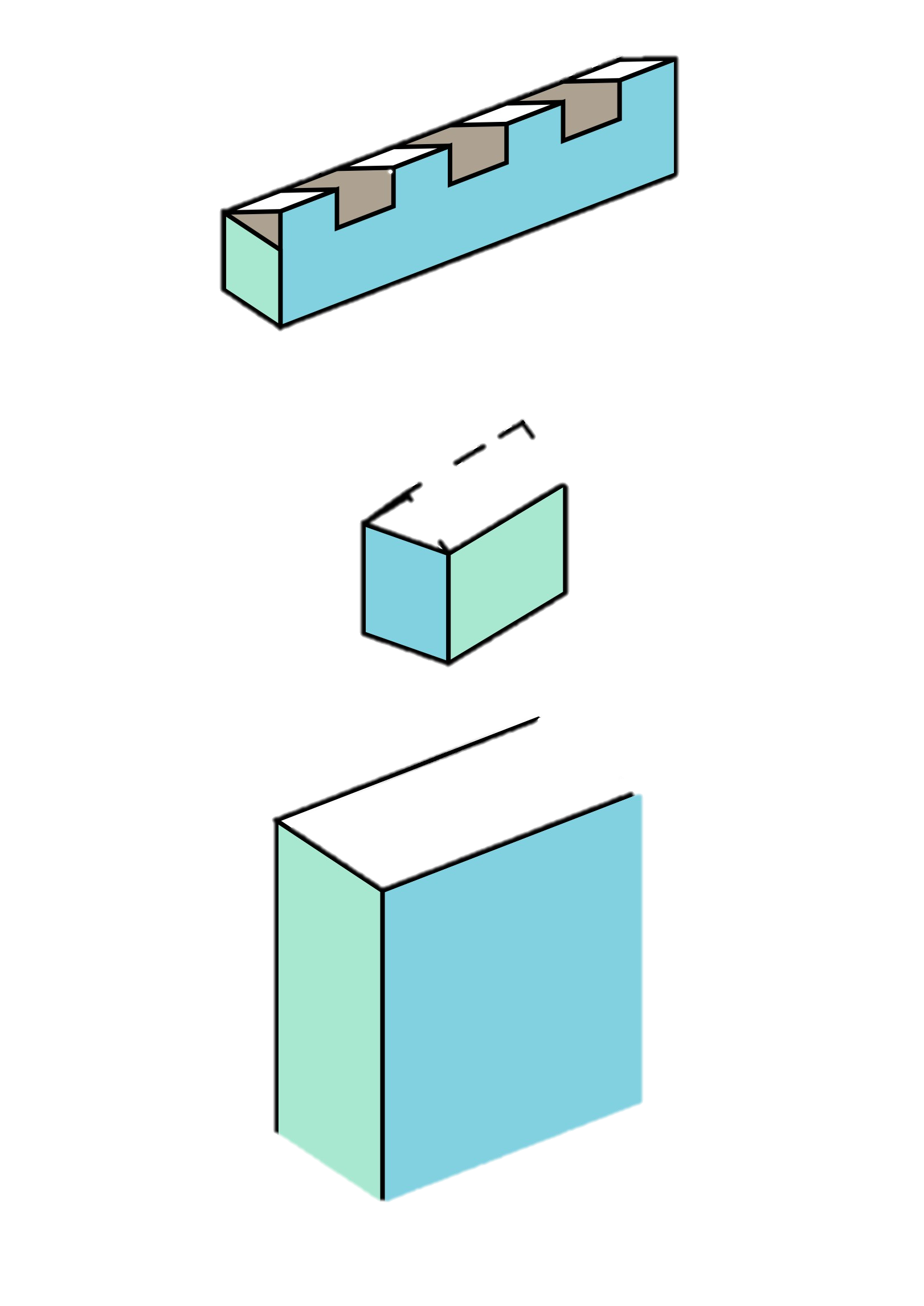 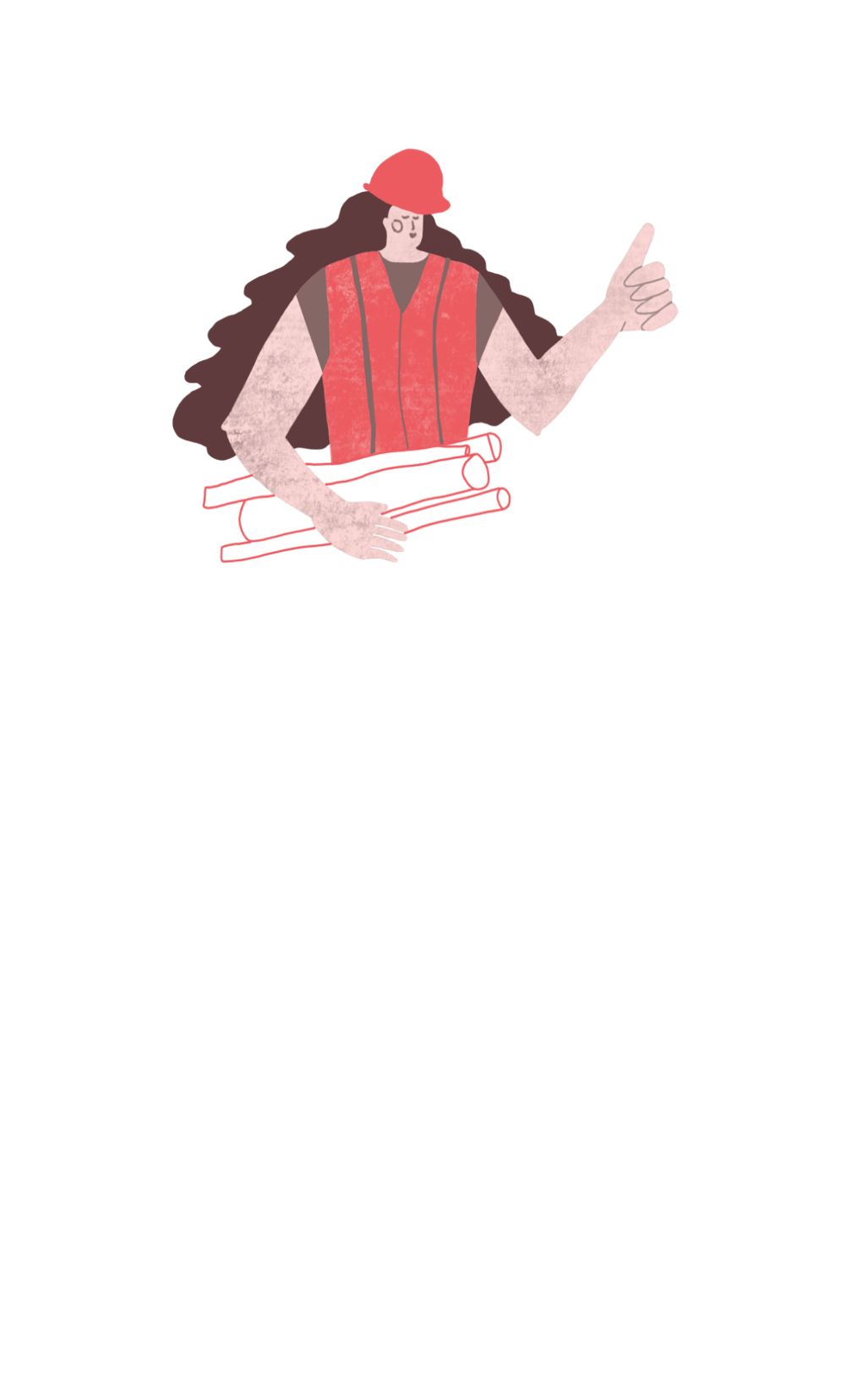 “Did you manage to create enough homes to house 2,000 people?

What housing type seemed to work best or did you like to have a mix of different types?”
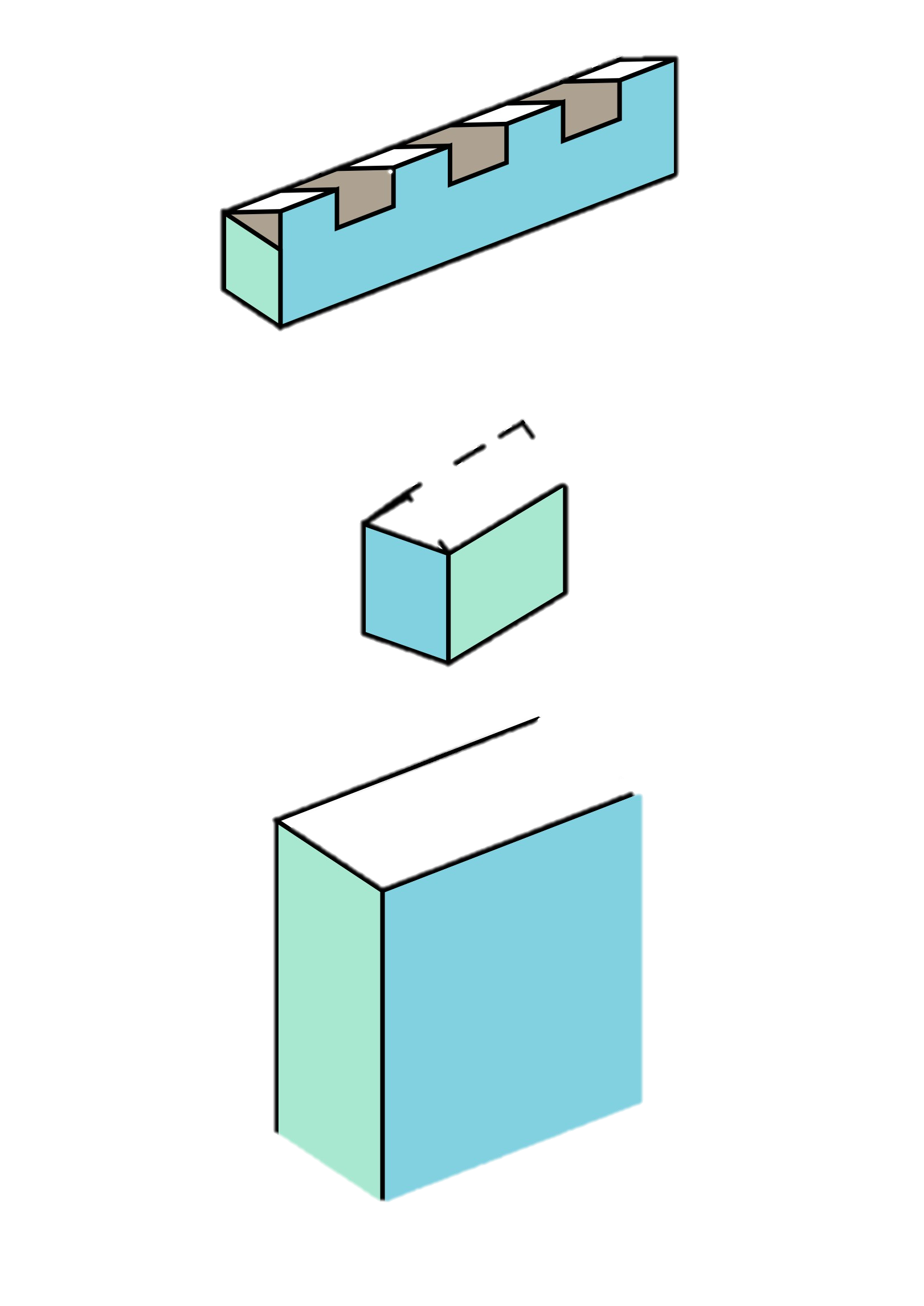 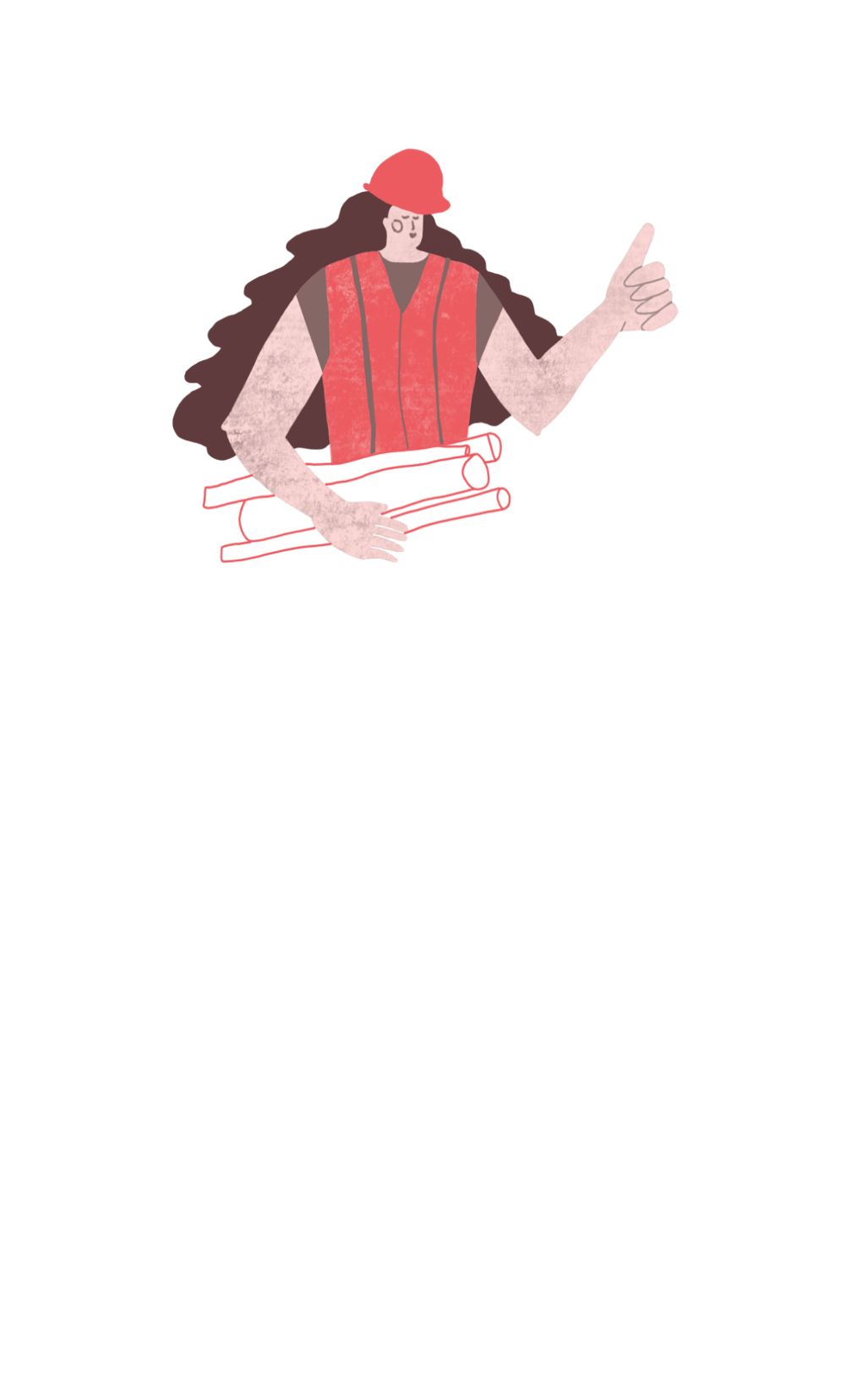 RIBA
Learning_Mathematics Activity